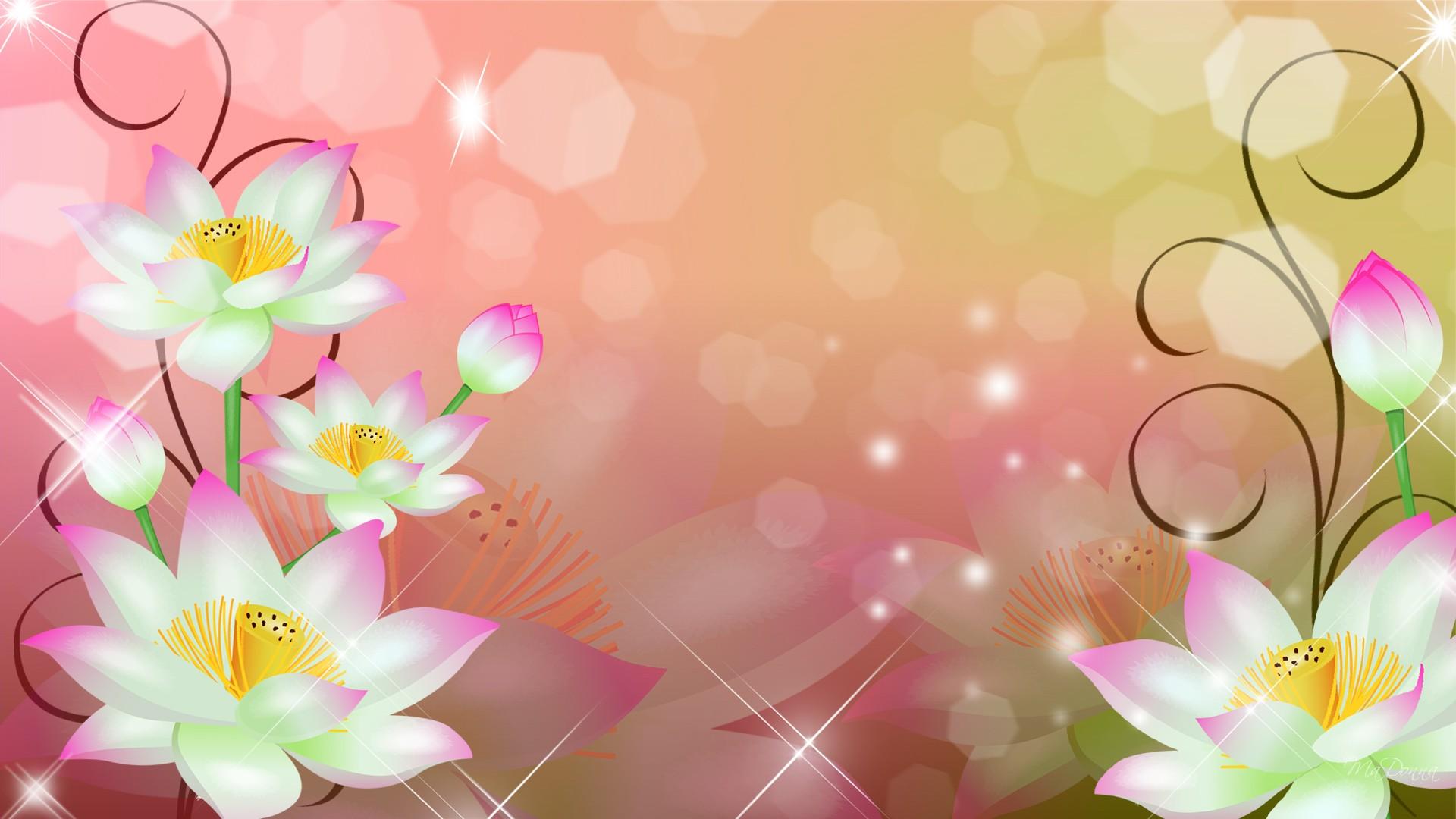 Trường Tiểu học Gia Thụy
nhiÖt liÖt chµo mõng
c¸c thÇy c« gi¸o ®Õn dù giê líp 1A8
M«n: tiÕng viÖt
Gi¸o viªn: NGUYỄN PHƯƠNG ĐIỆP
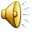 1
Thö tµi cïng ®«remon
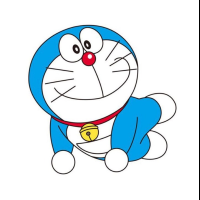 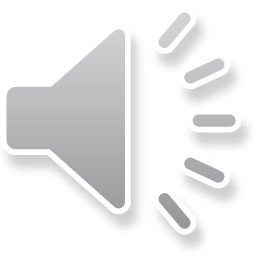 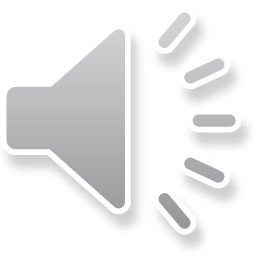 kẽ đá
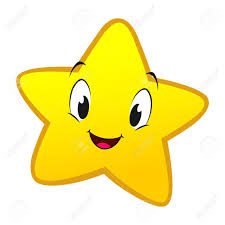 kẻ ô
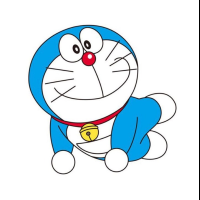 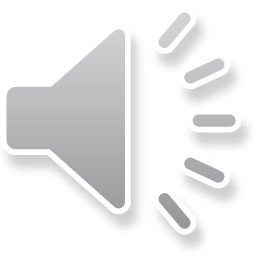 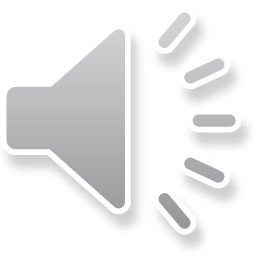 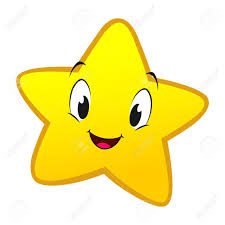 Bé có bí đỏ.
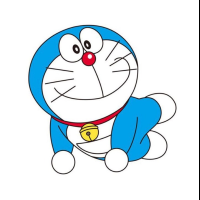 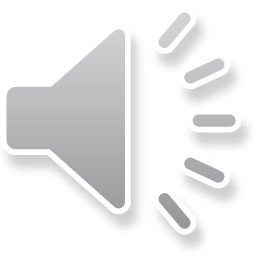 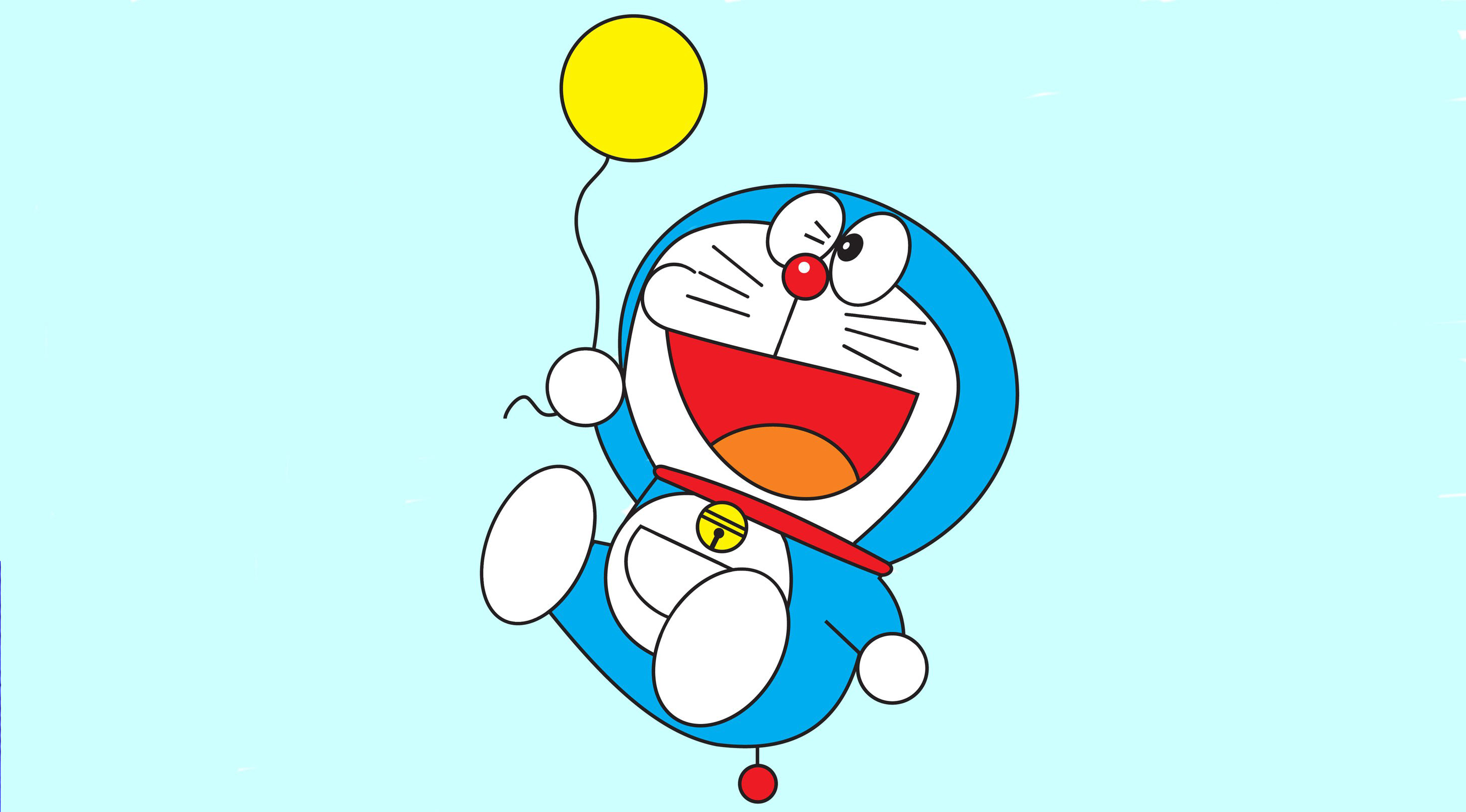 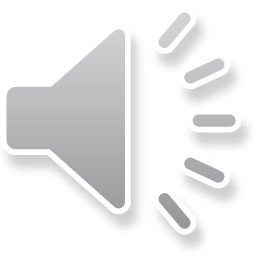 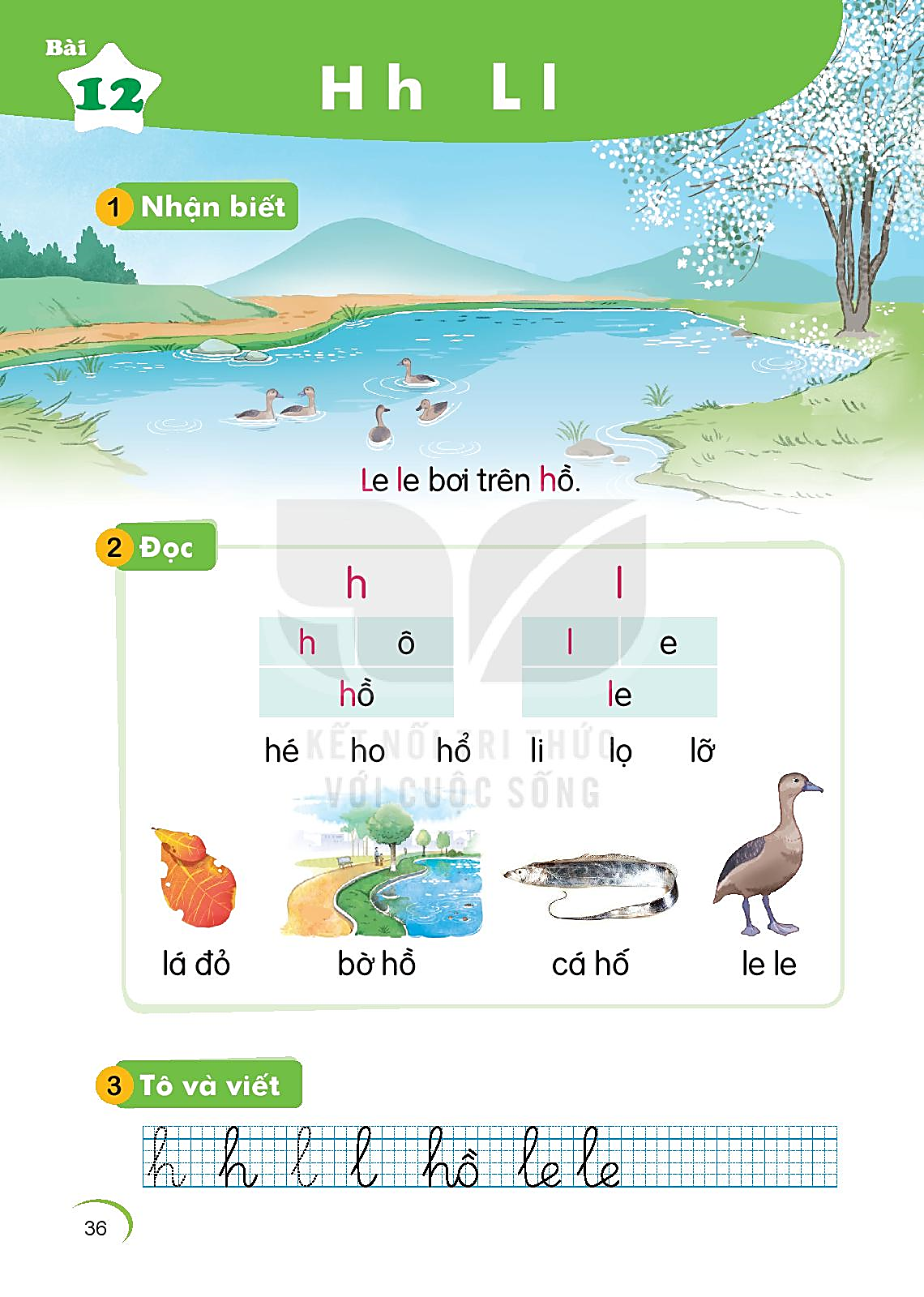 Le le bơi trên hồ.
L    l                     h
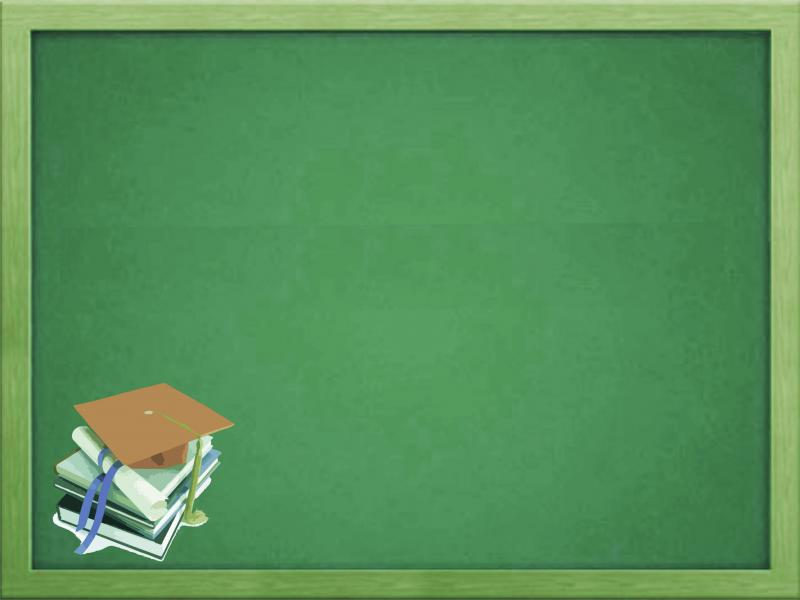 Tiếng Việt
Bài 12: H h L l
H
h
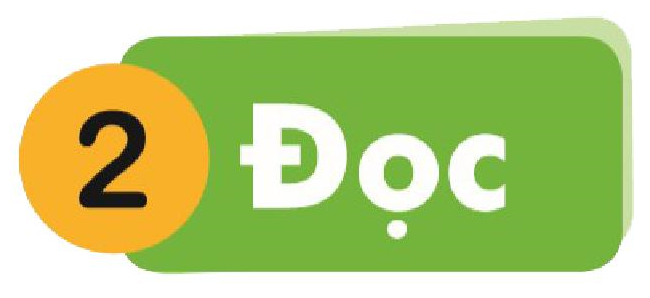 h
h
ô
hồ
L
l
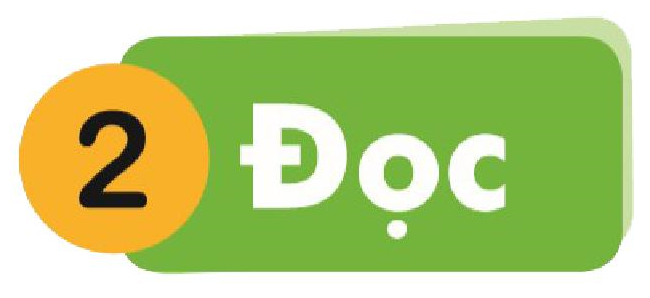 l
l
e
le
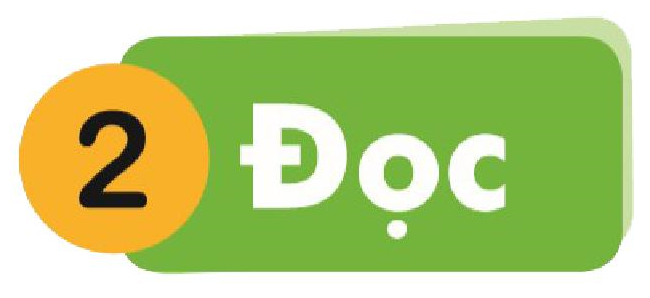 l
h
ô
l
e
hồ
le
l
h
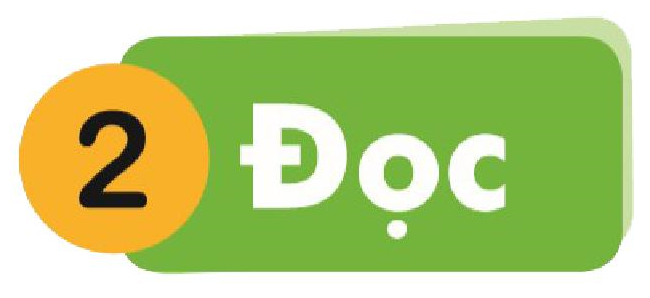 hổ
hé
hÐ
hæ
ho
ho
lỡ
li
lì
lä
li
lọ
l
h
lỡ
lọ
ho
hổ
hé
li
lá đỏ
cá hố
bờ hồ
le le
1
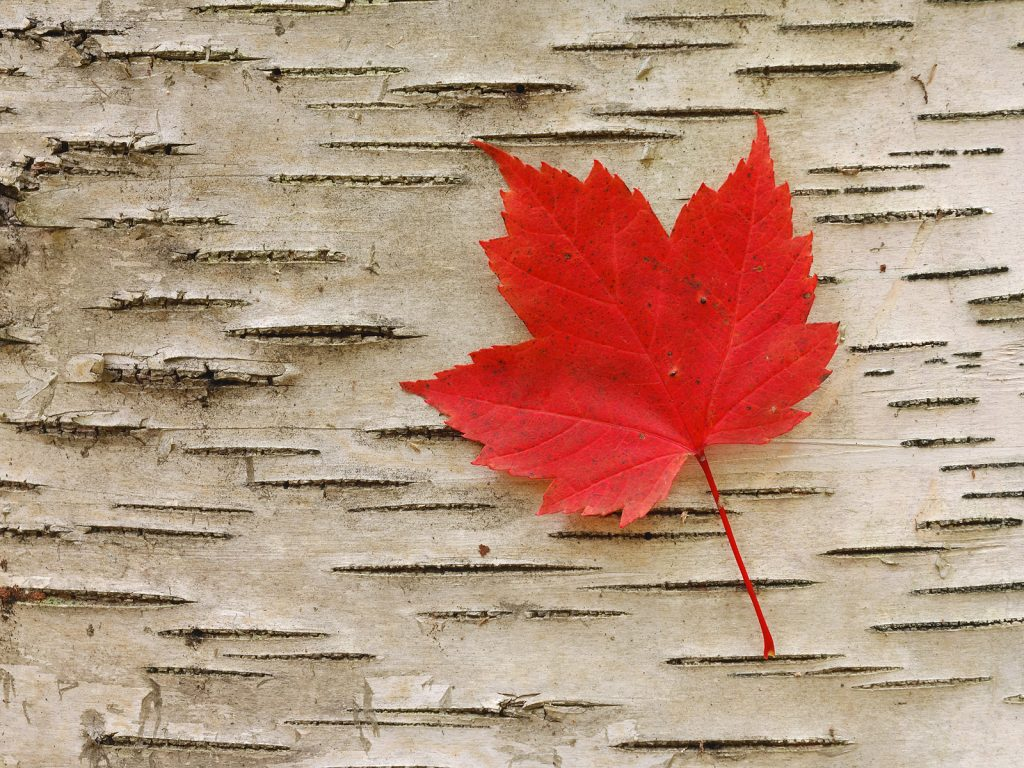 lá đỏ
2
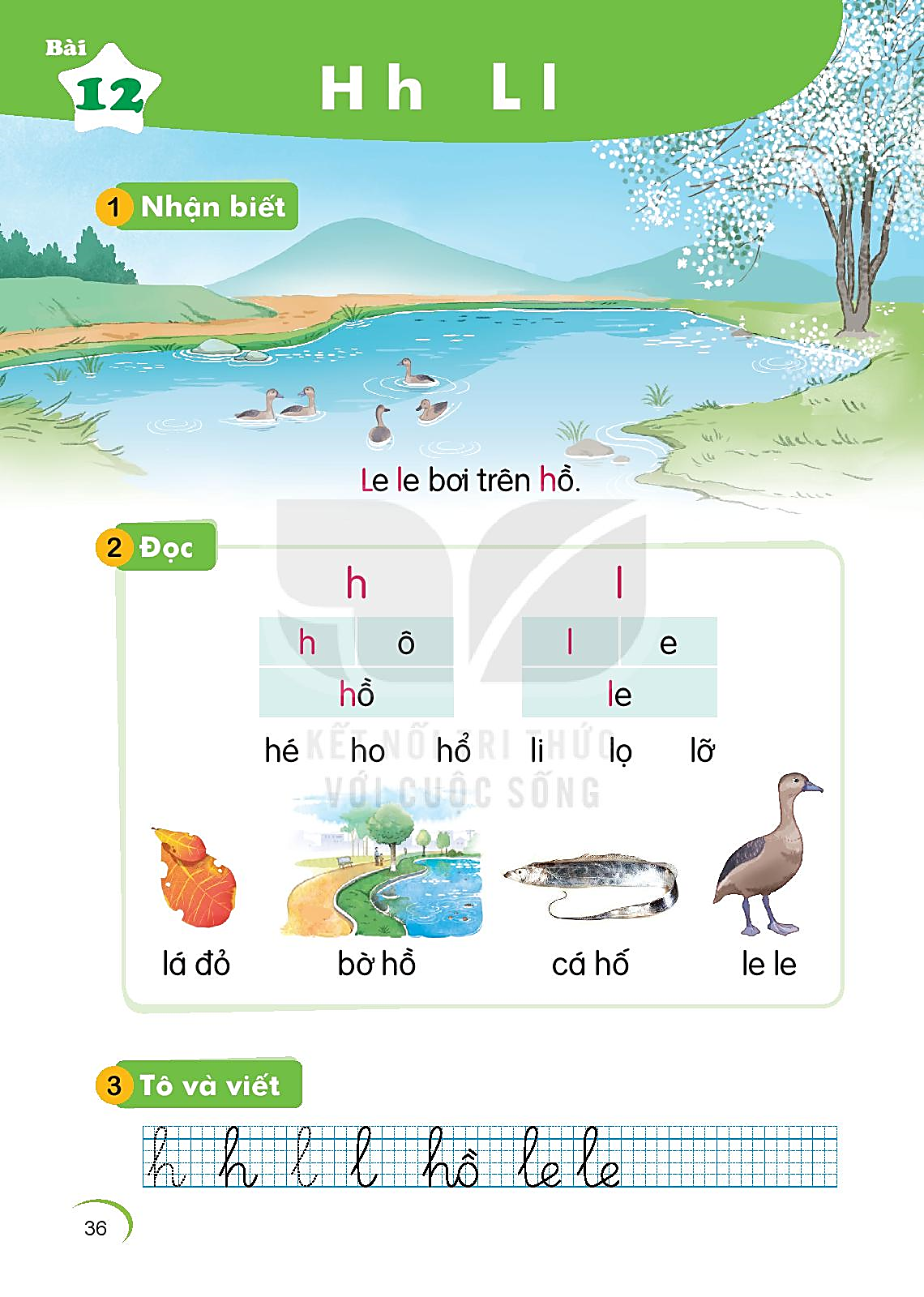 bờ hồ
3
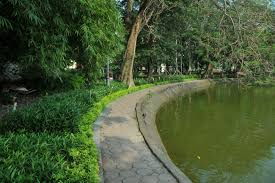 cá hố
4
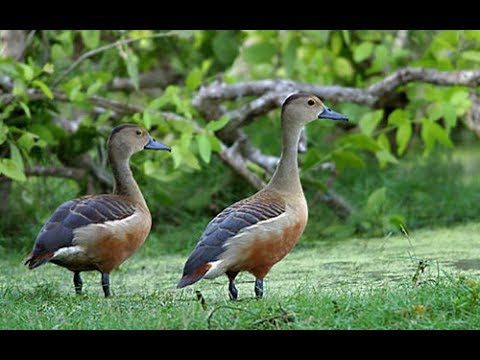 le le
l
h
lỡ
lọ
ho
hổ
hé
li
le le
bờ hồ
lá đỏ
cá hố
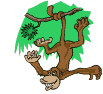 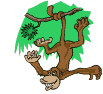 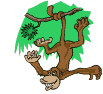 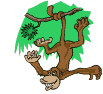 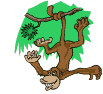 Thư giãn
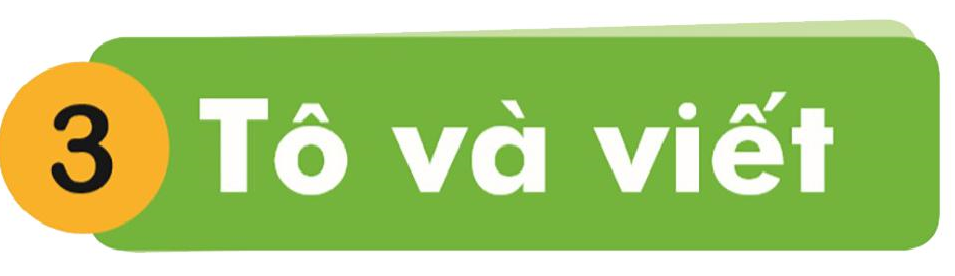 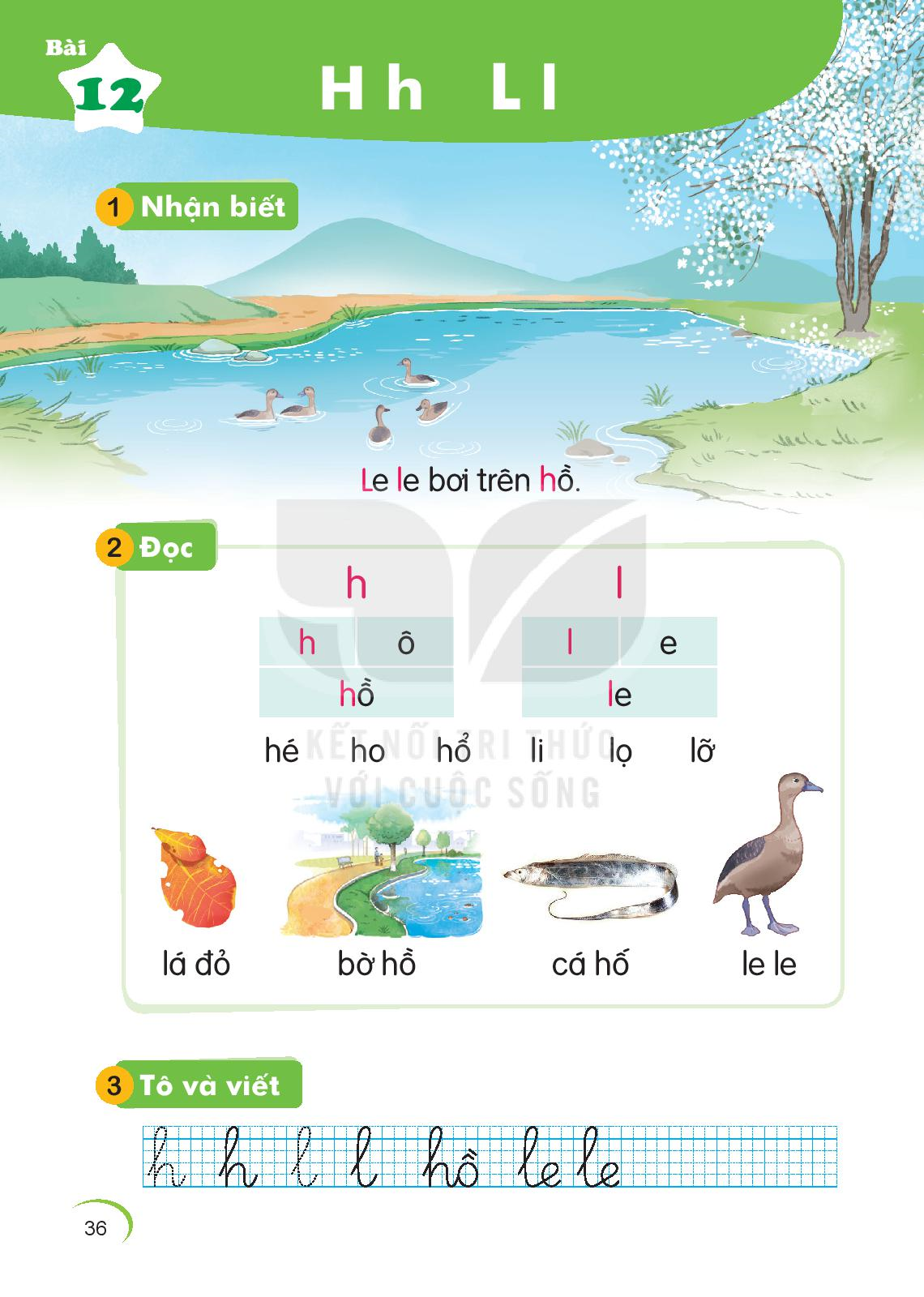 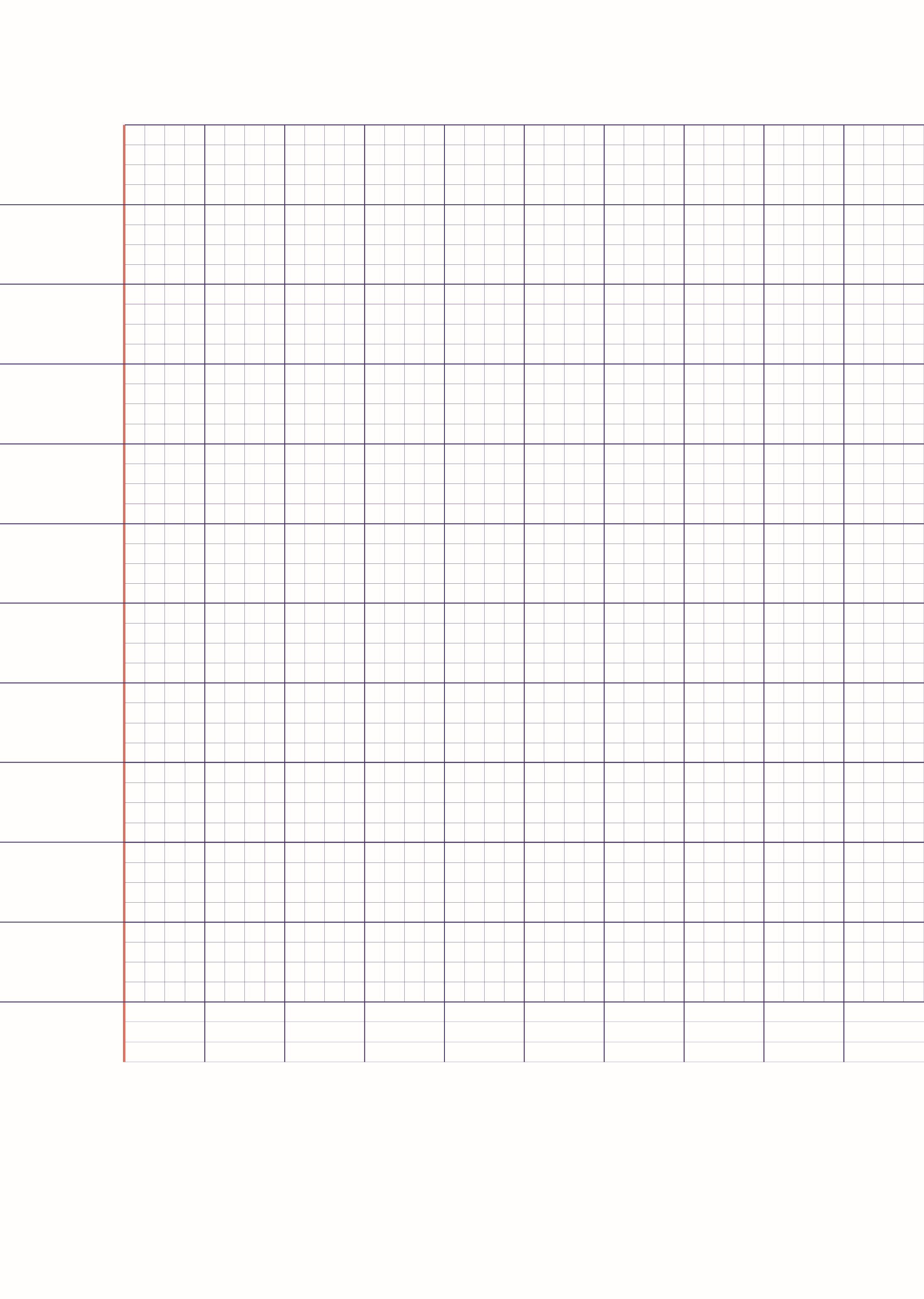 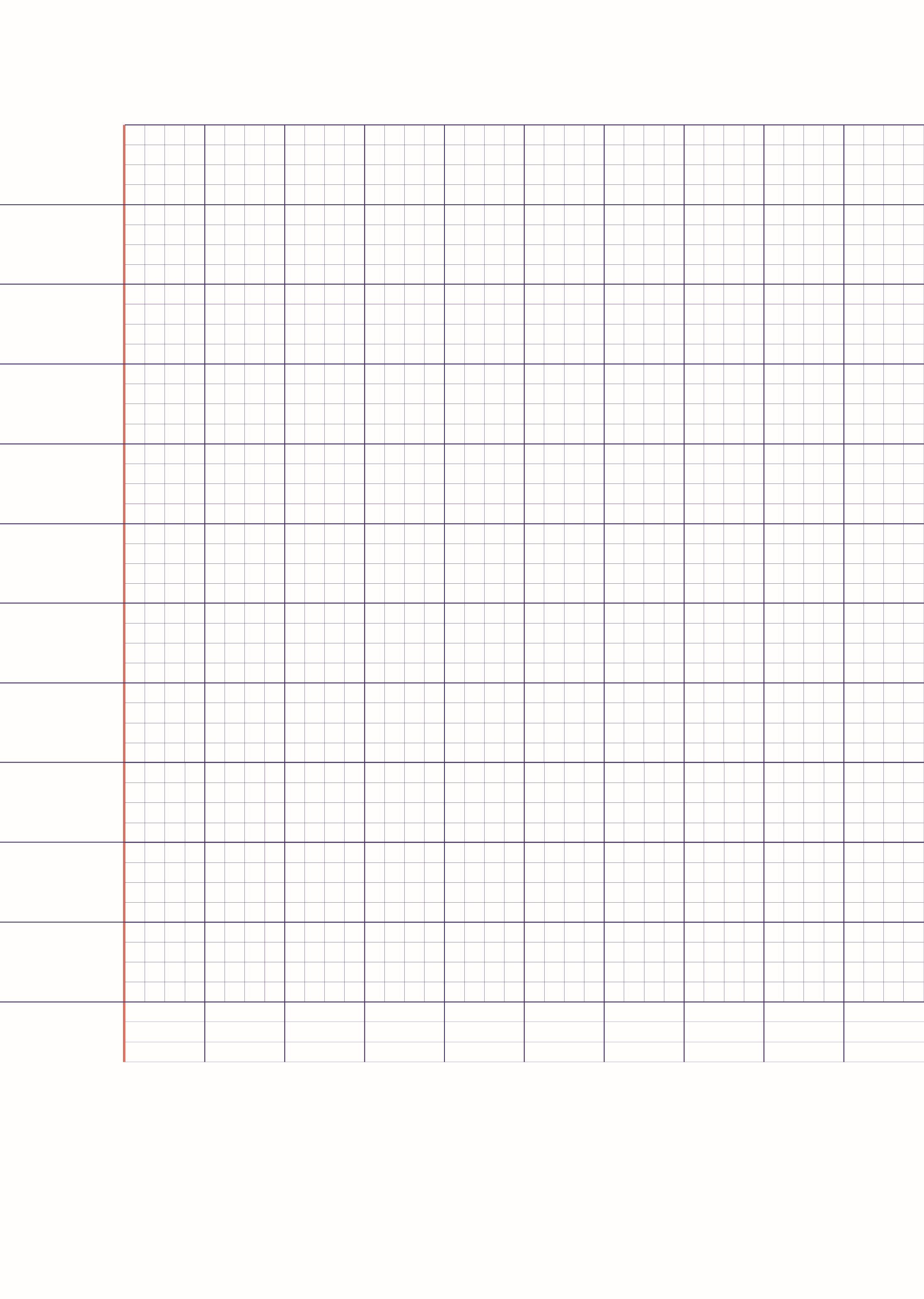 6
6
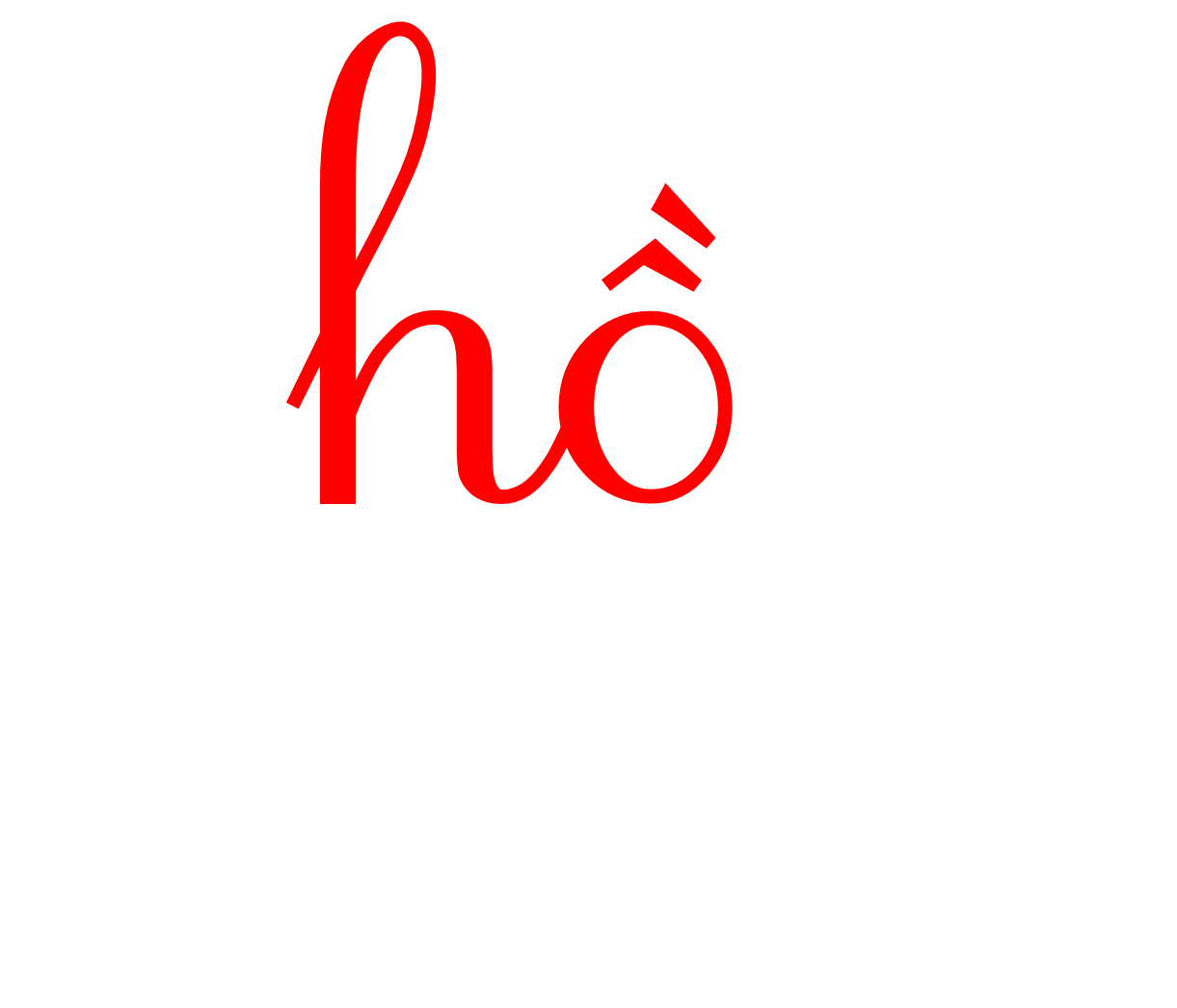 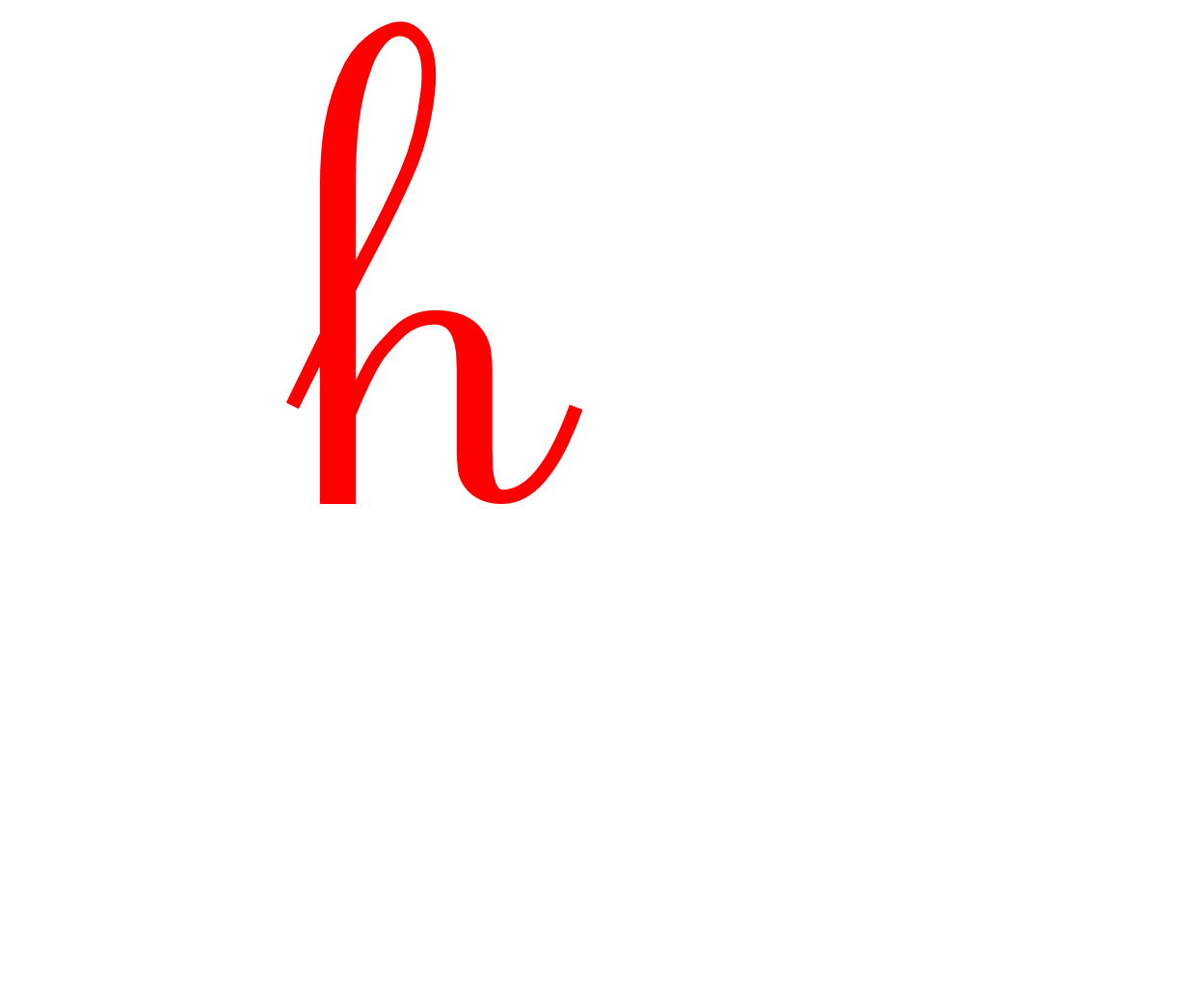 5
5
4
4
3
3
2
2
1
1
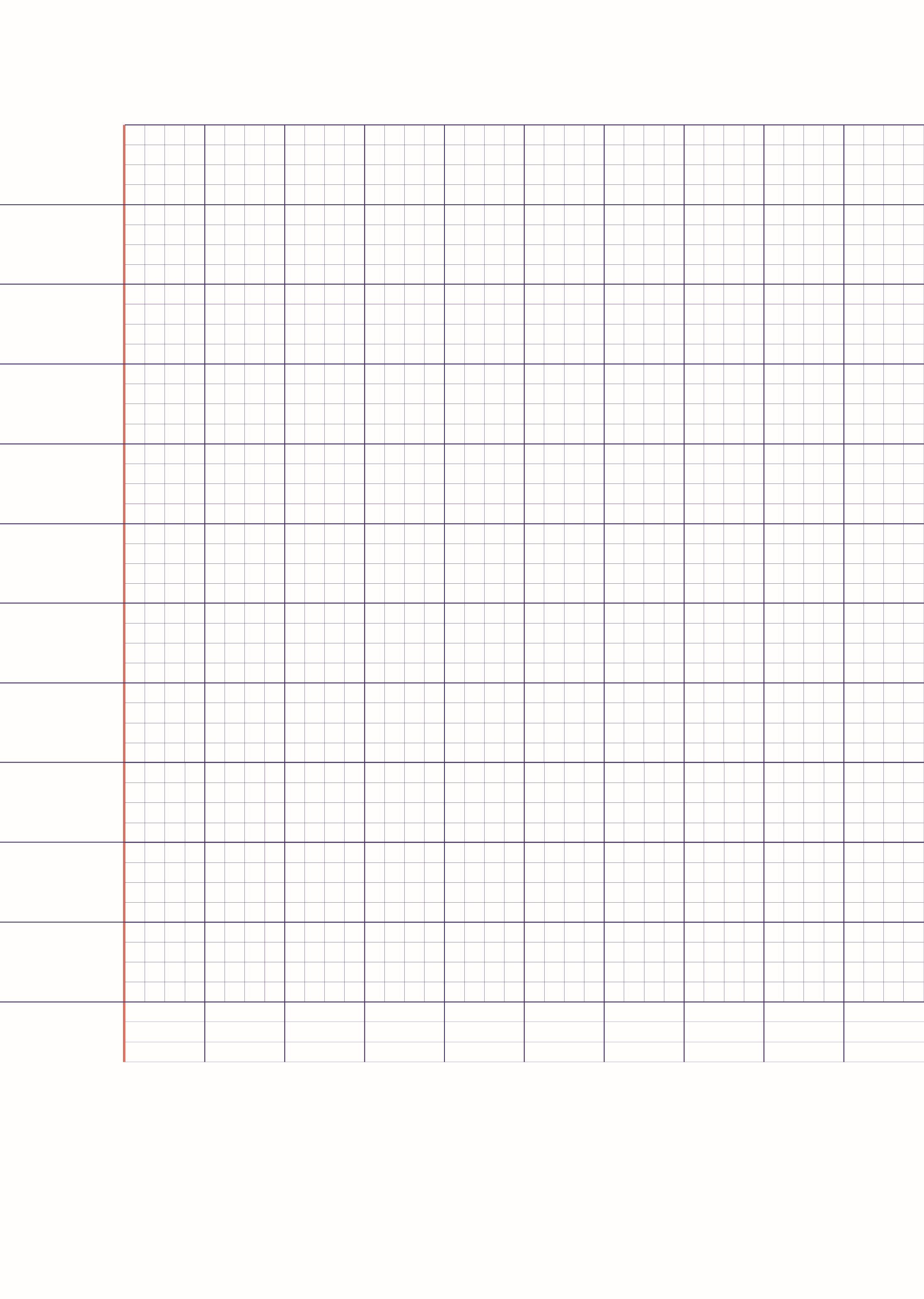 6
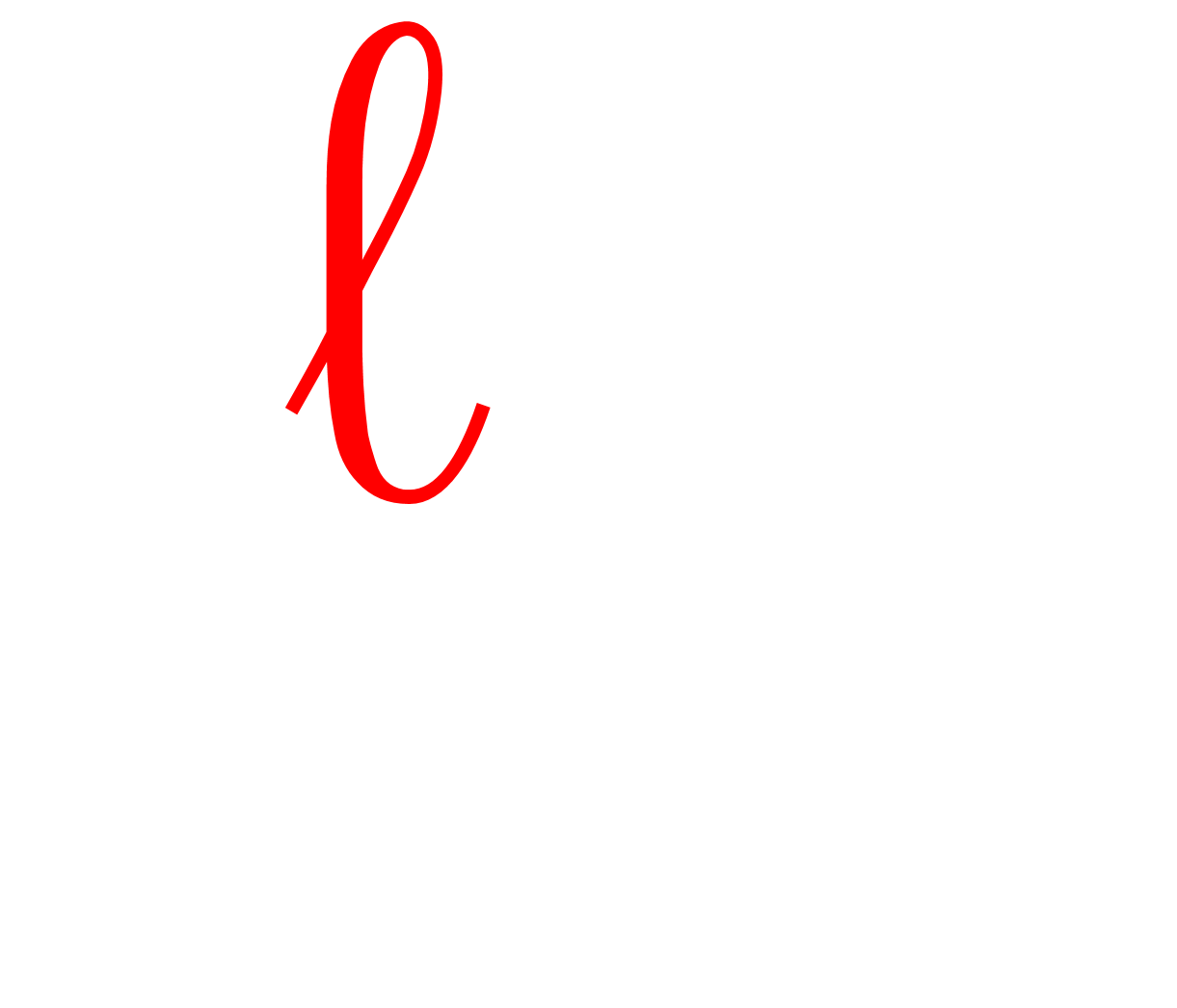 5
4
3
2
1
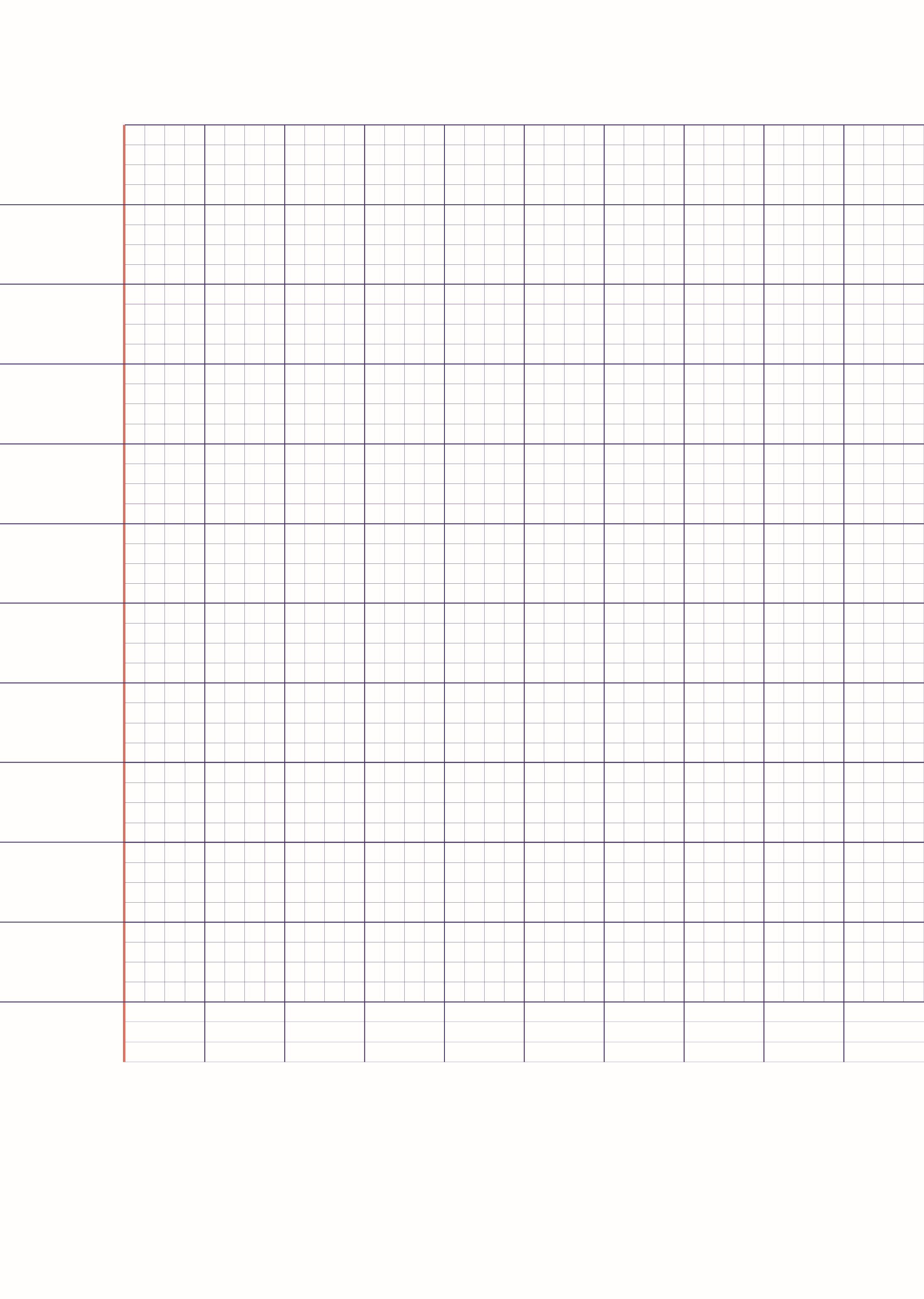 6
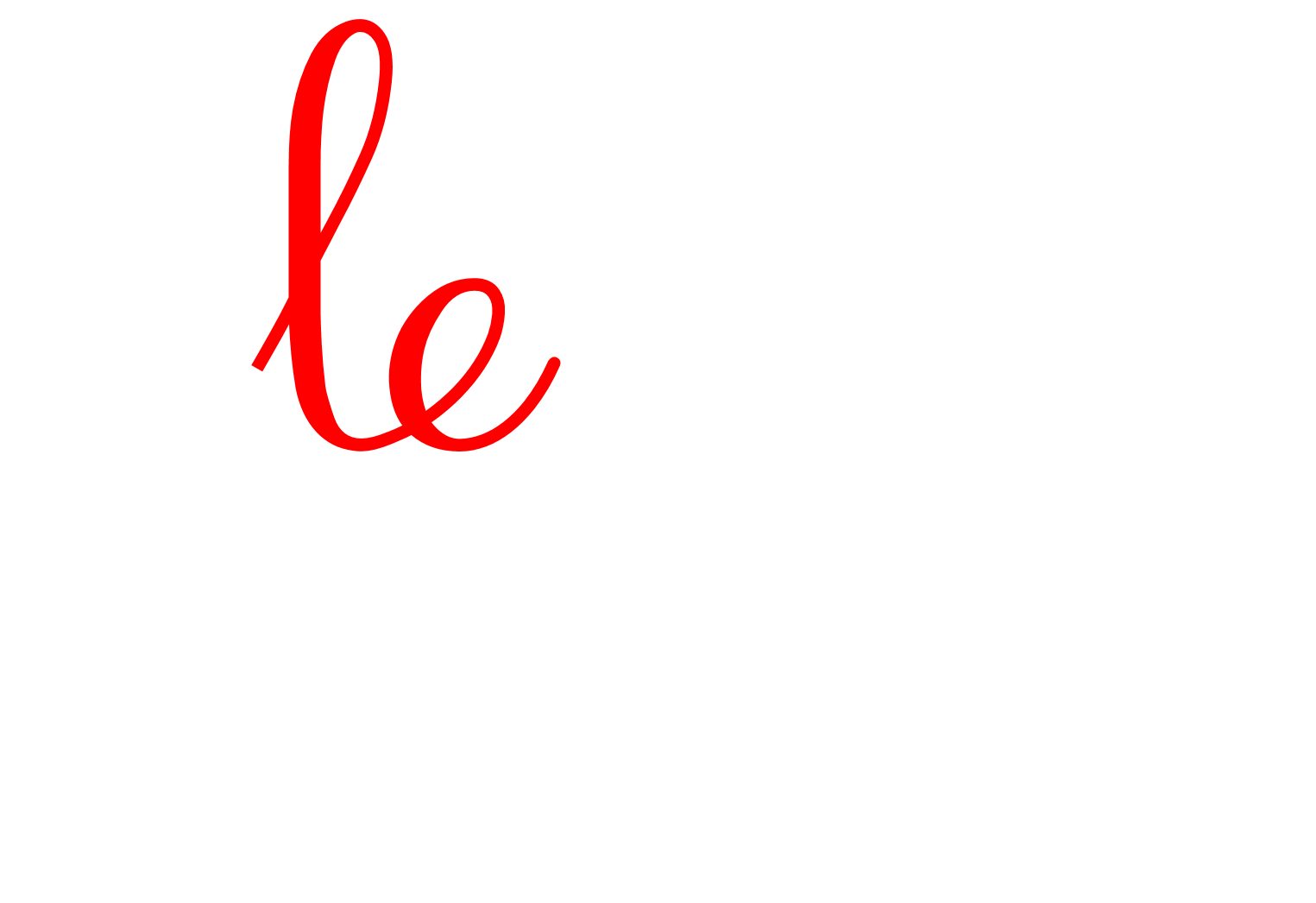 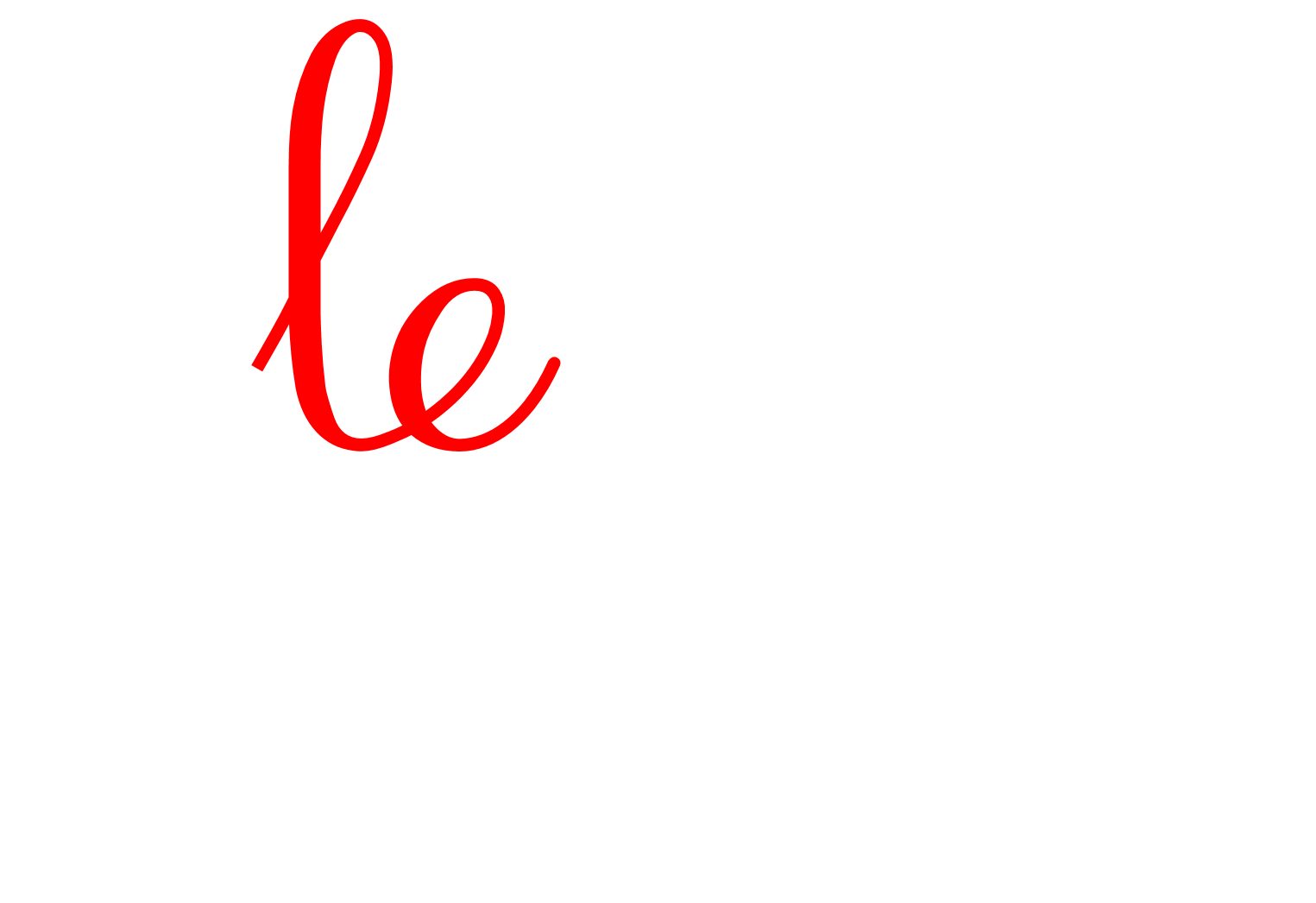 5
4
3
2
1
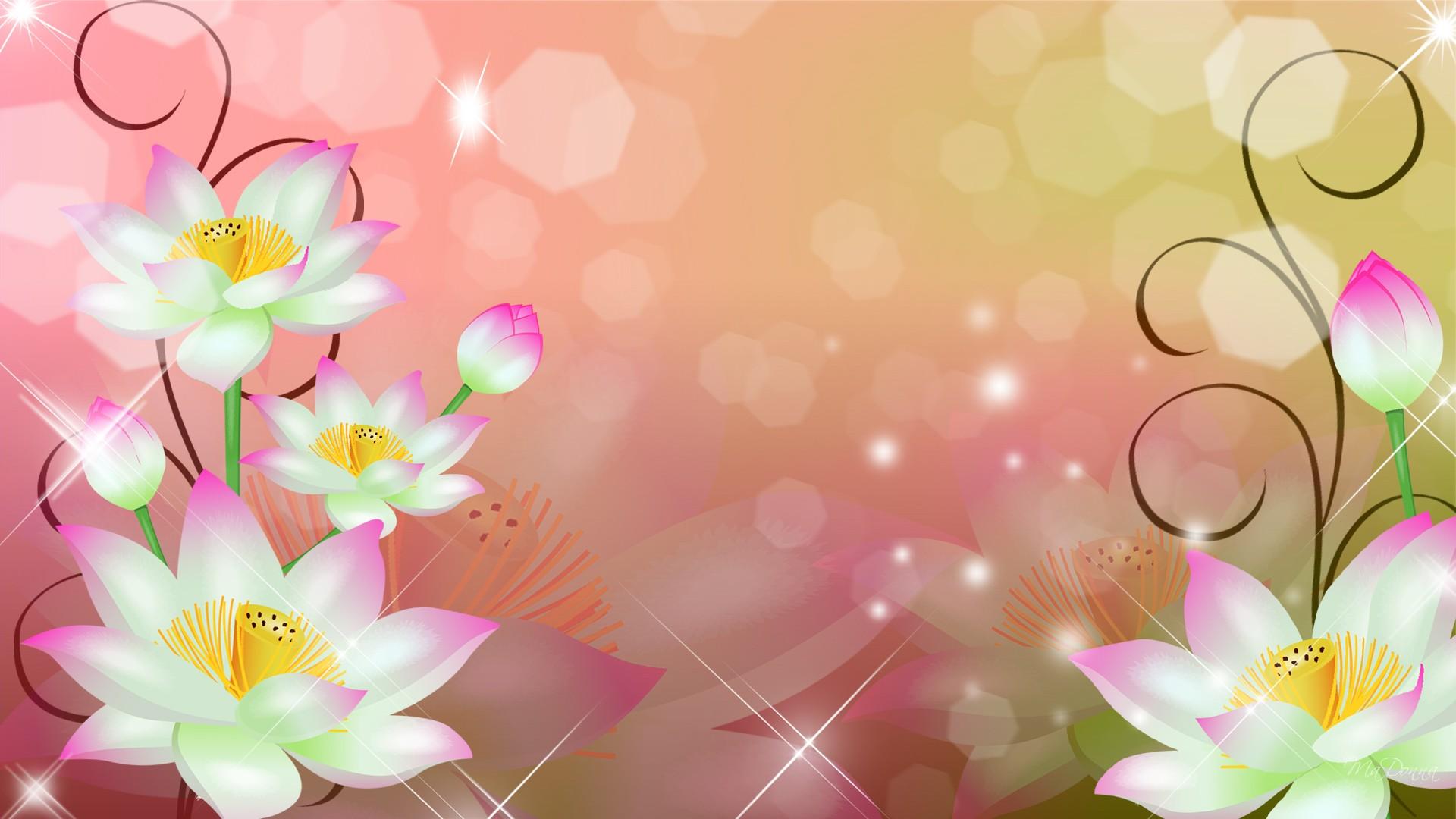 KÍNH CHÚC CÁC THẦY CÔ MẠNH KHỎE
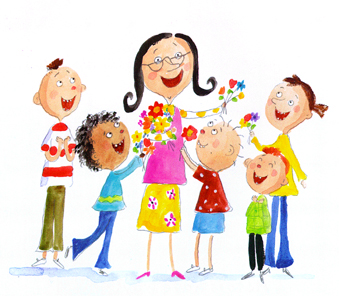 TIẾT 2
l
h
lì
lä
ho
hæ
hÐ
li
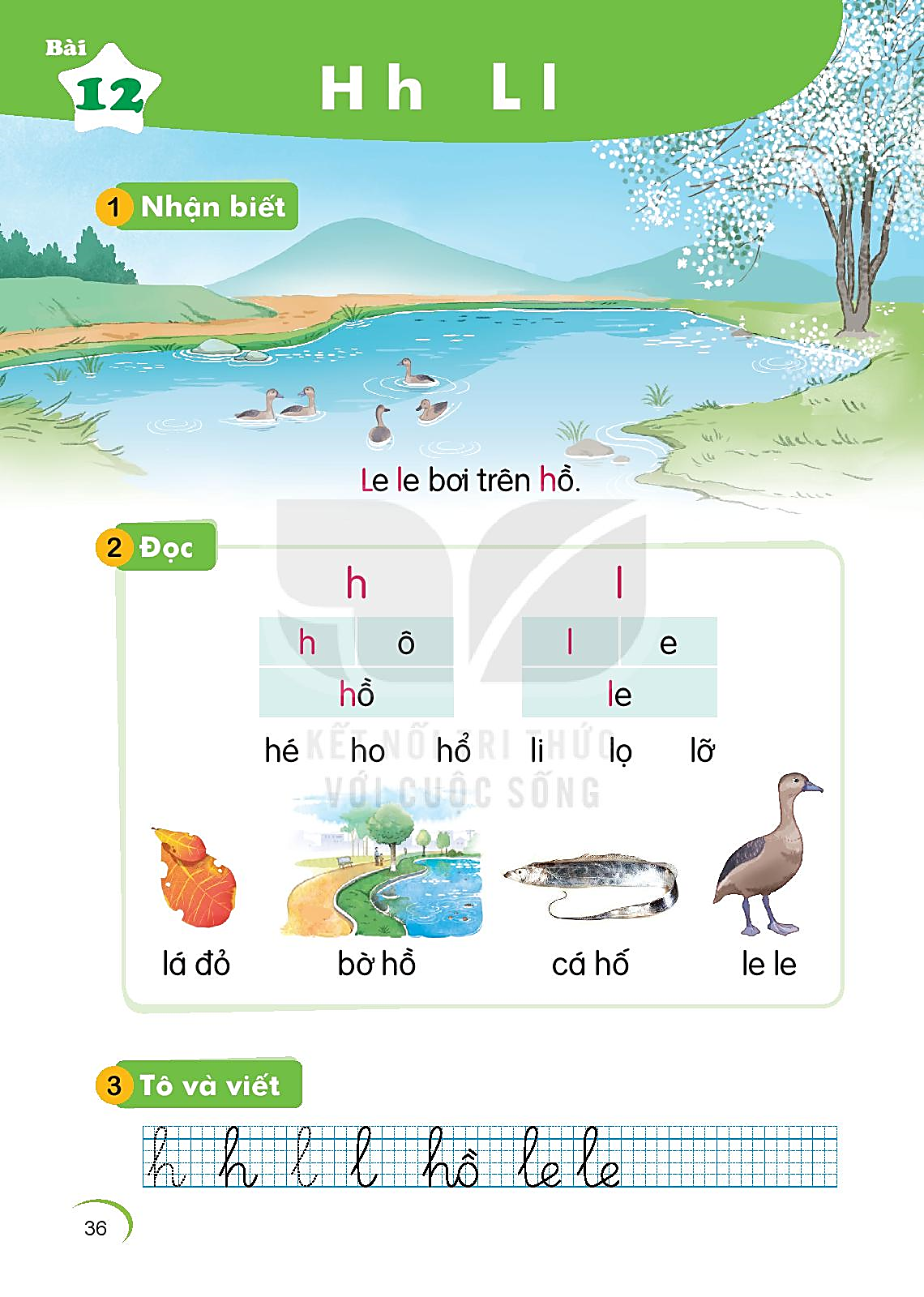 bê hå
c¸ hè
le le
l¸ ®á
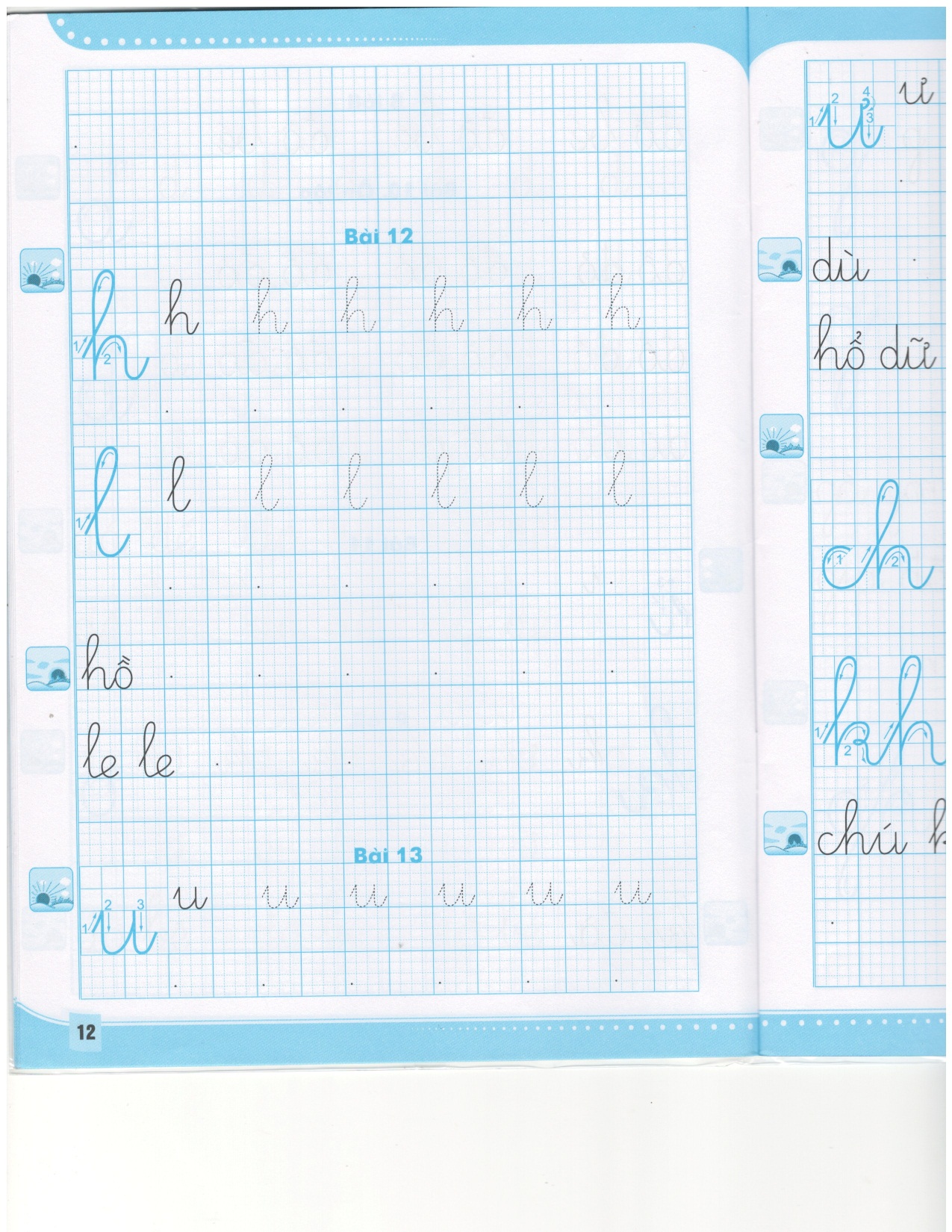 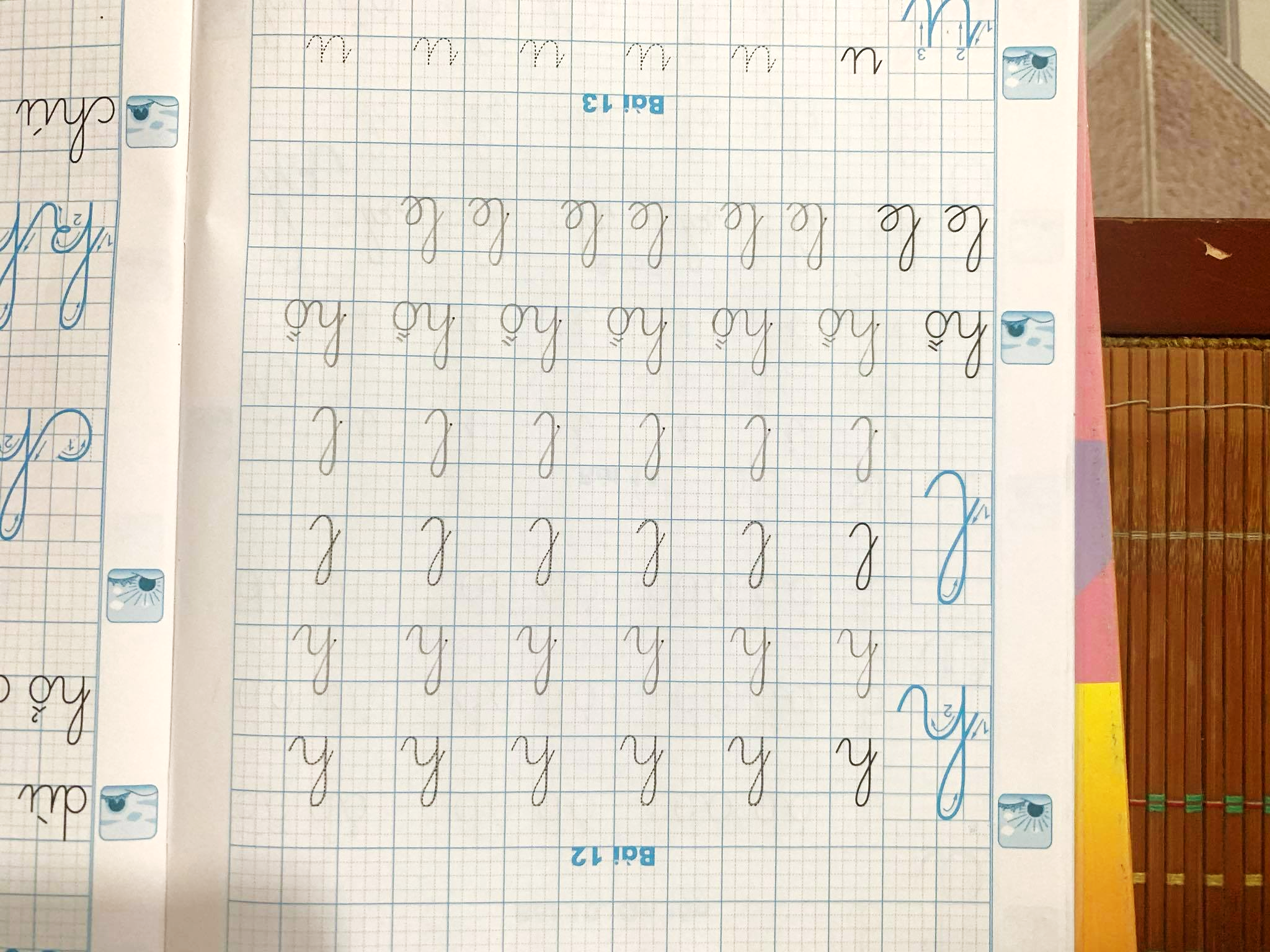 Cô khen con viết các chữ đều, đẹp.
L­ưu ý: Tư thÕ ngåi
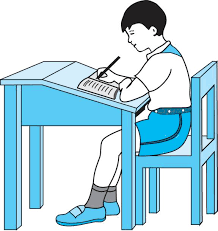 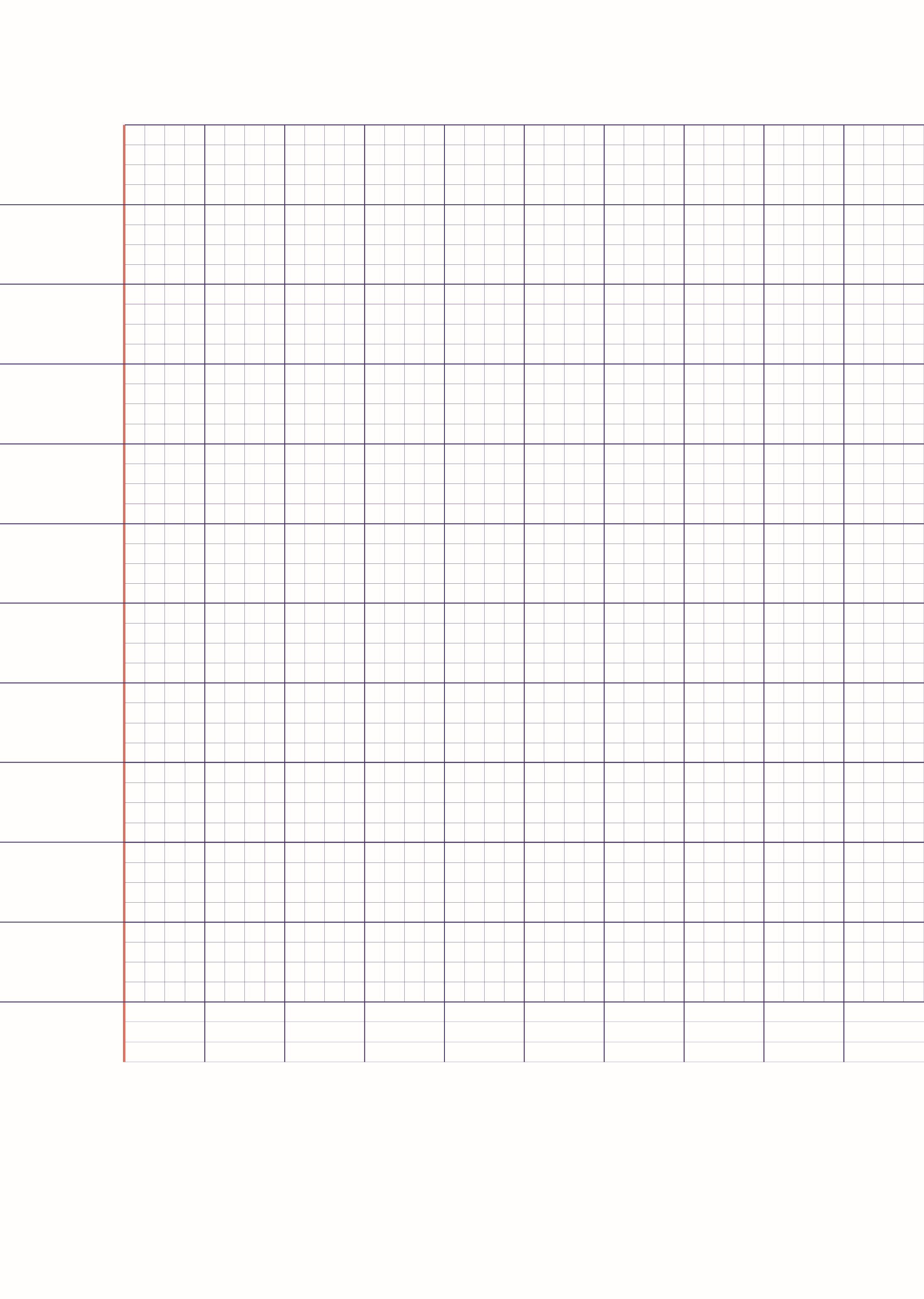 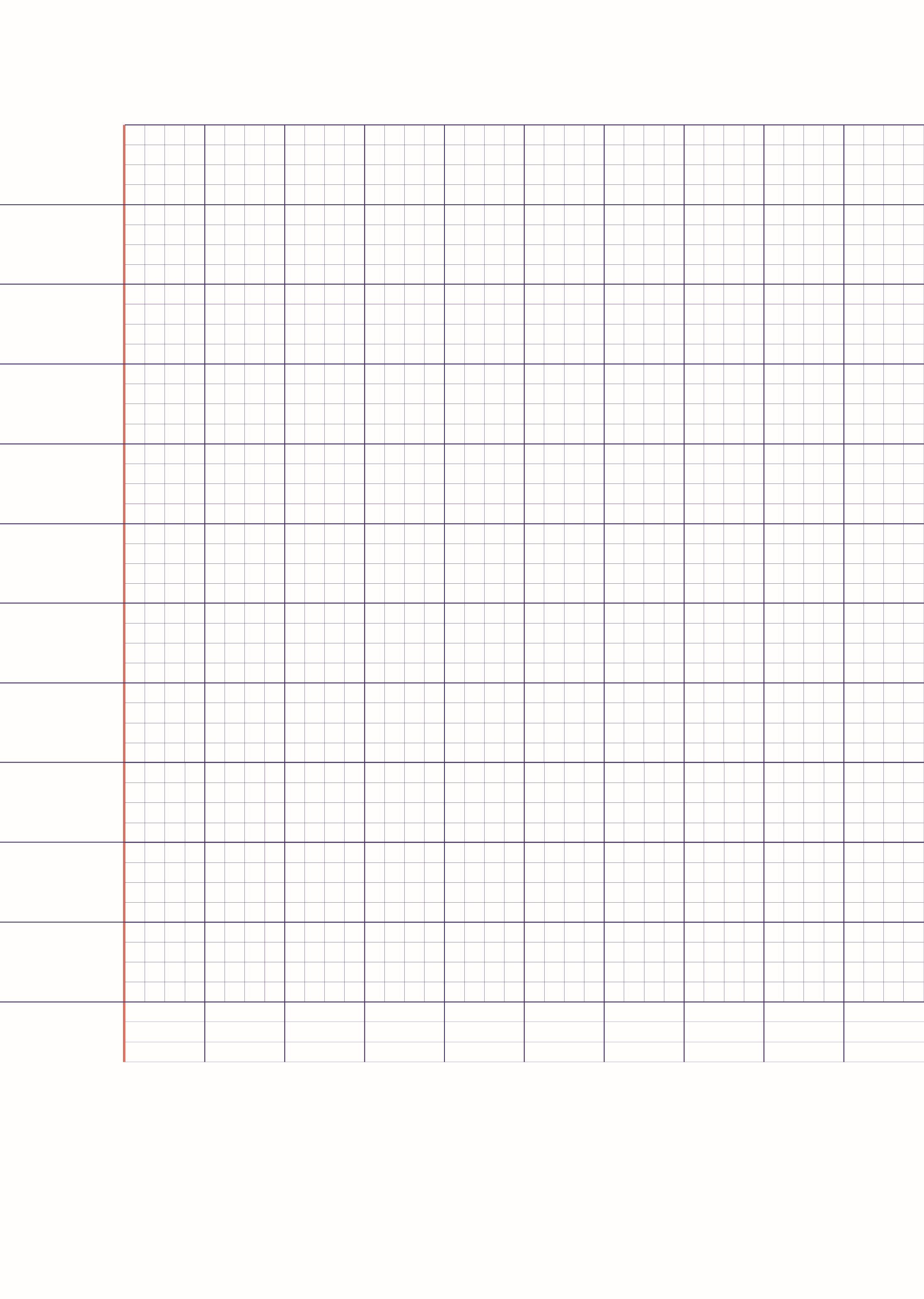 6
6
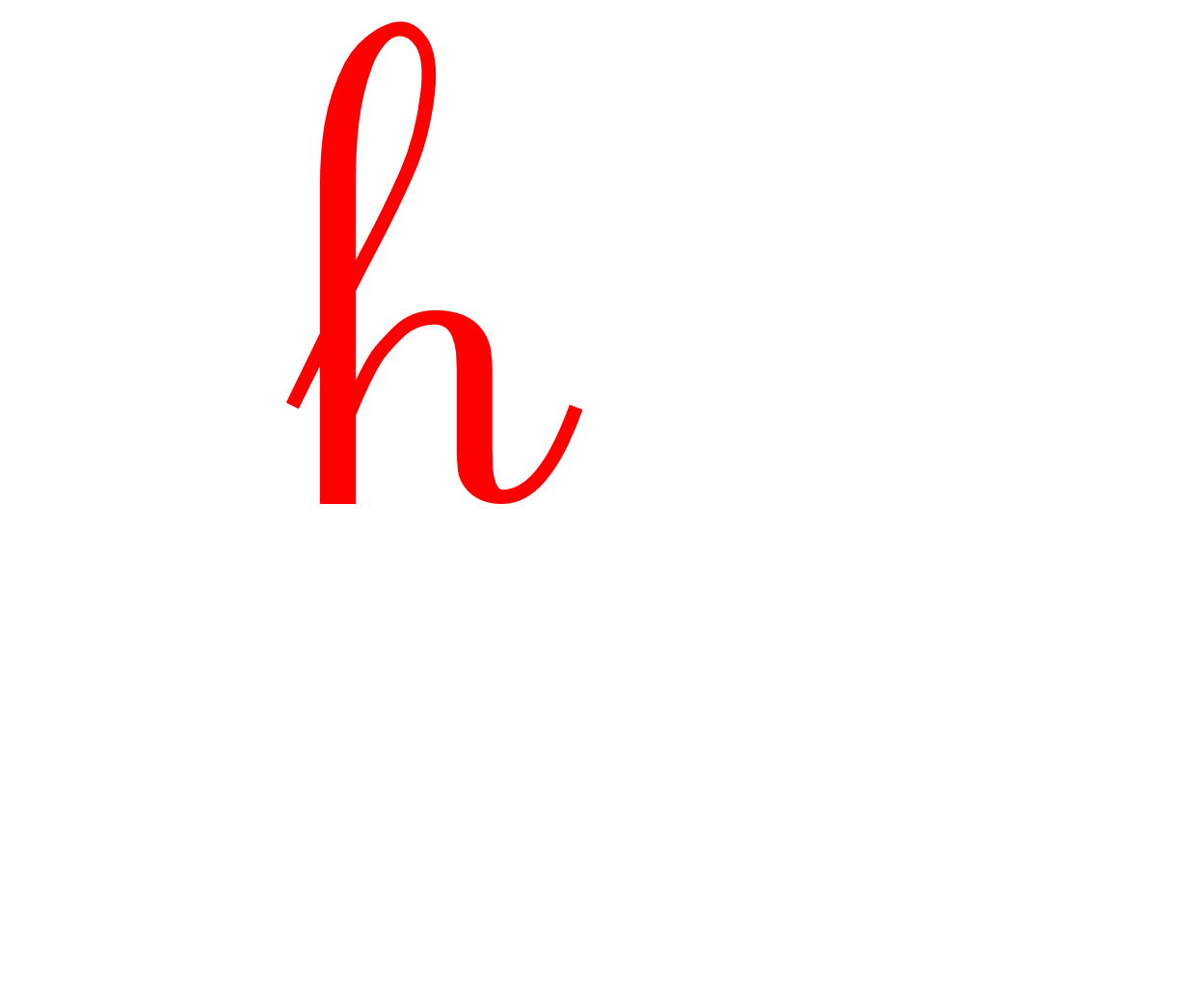 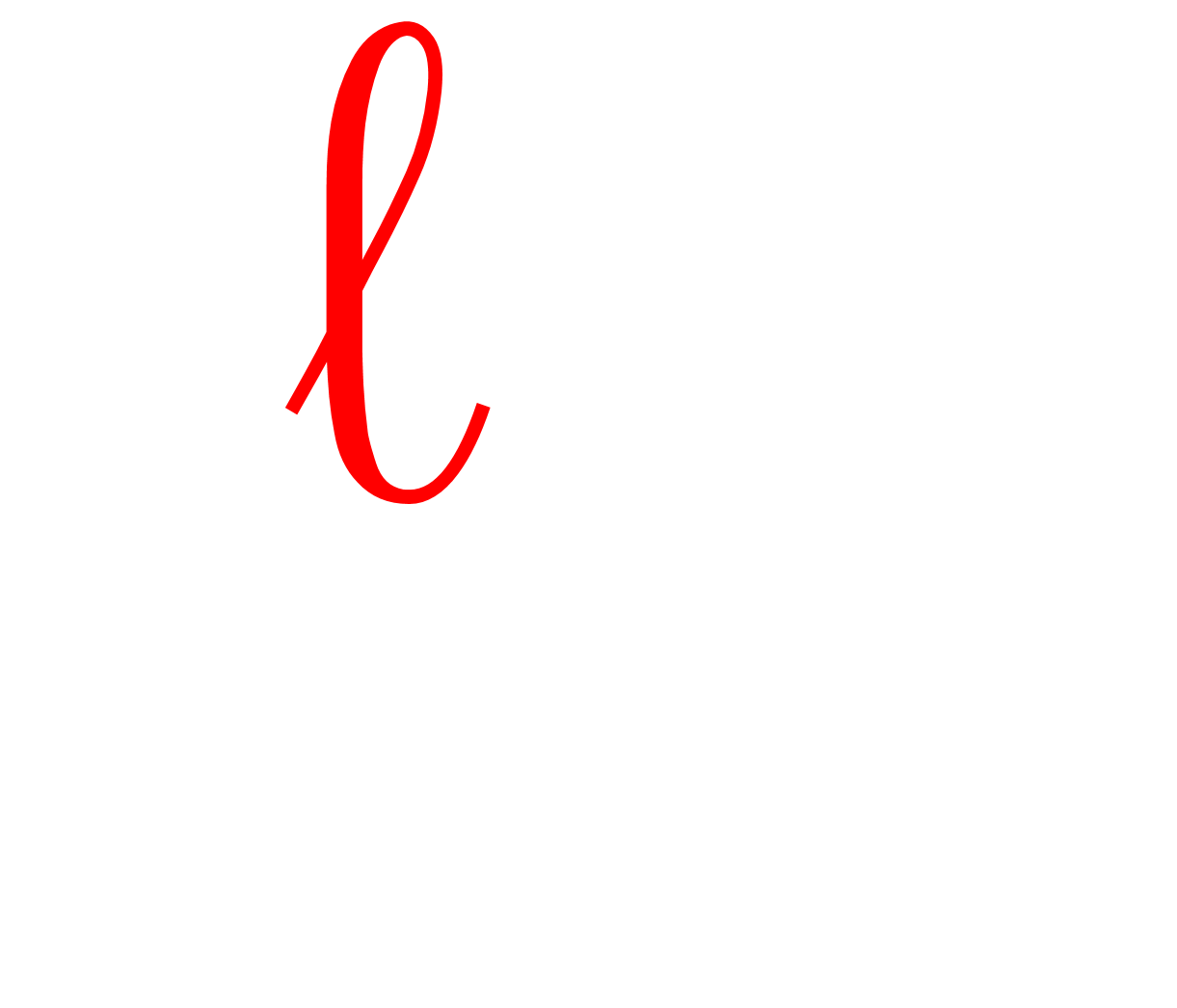 5
5
4
4
3
3
2
2
1
1
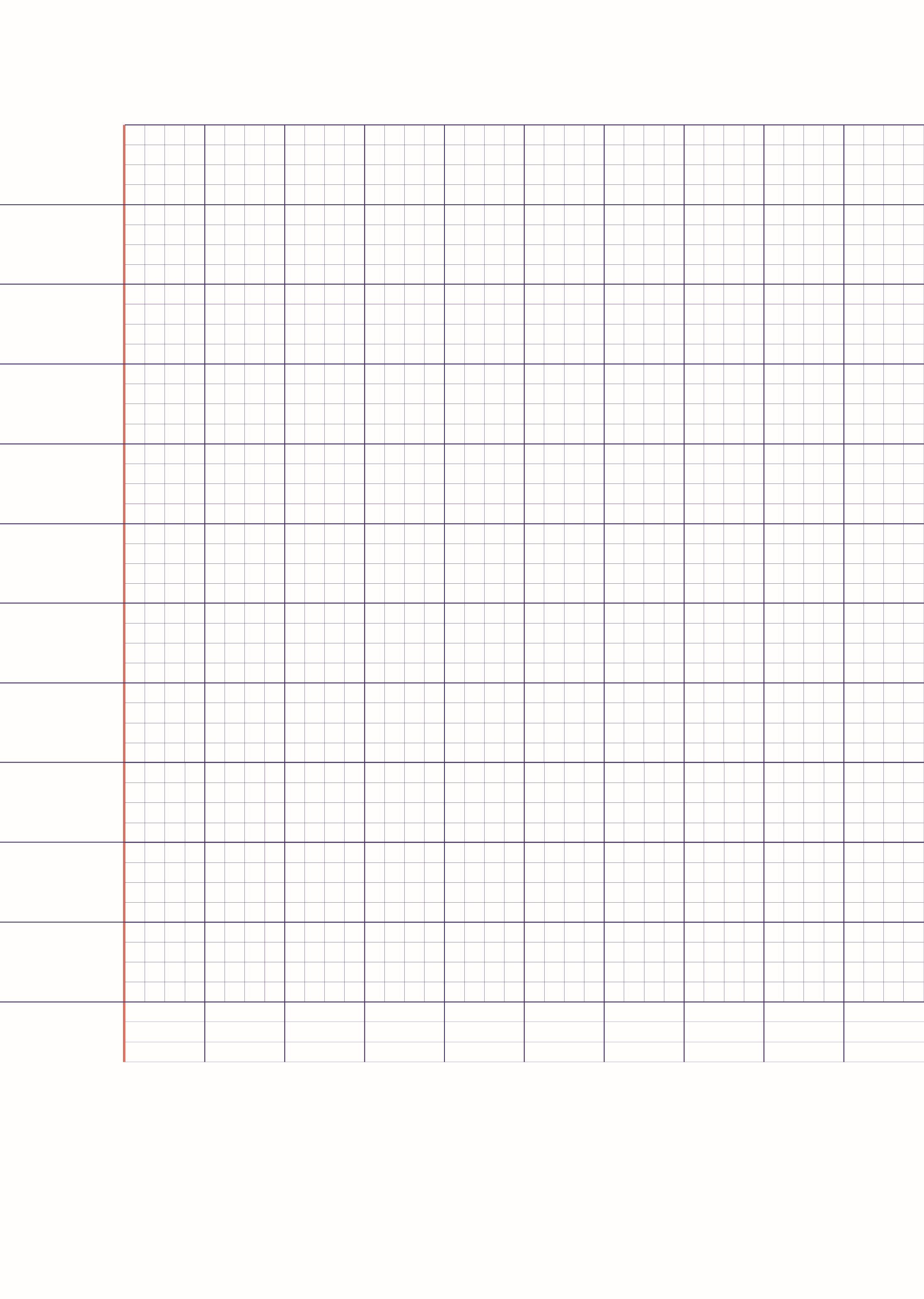 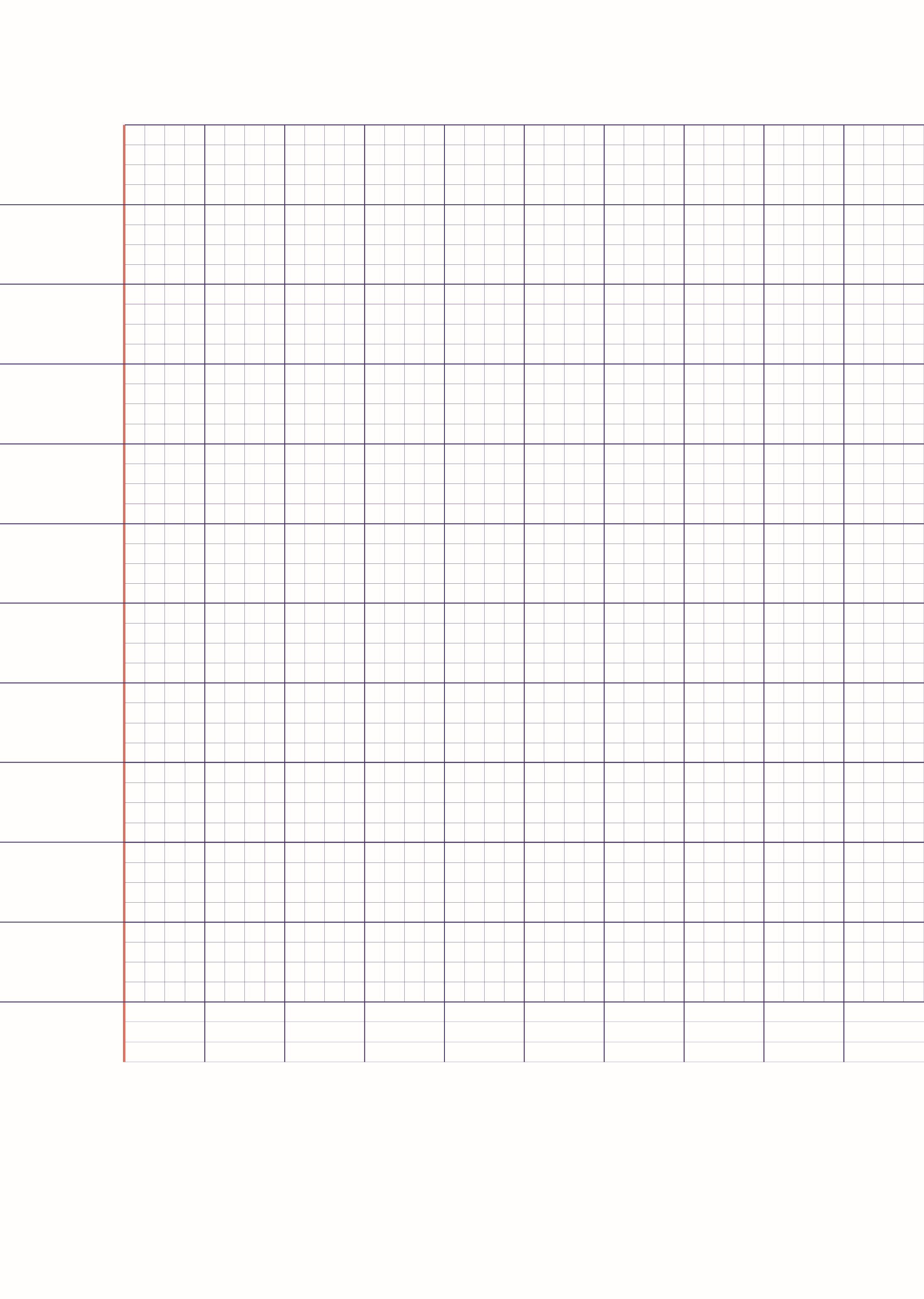 6
6
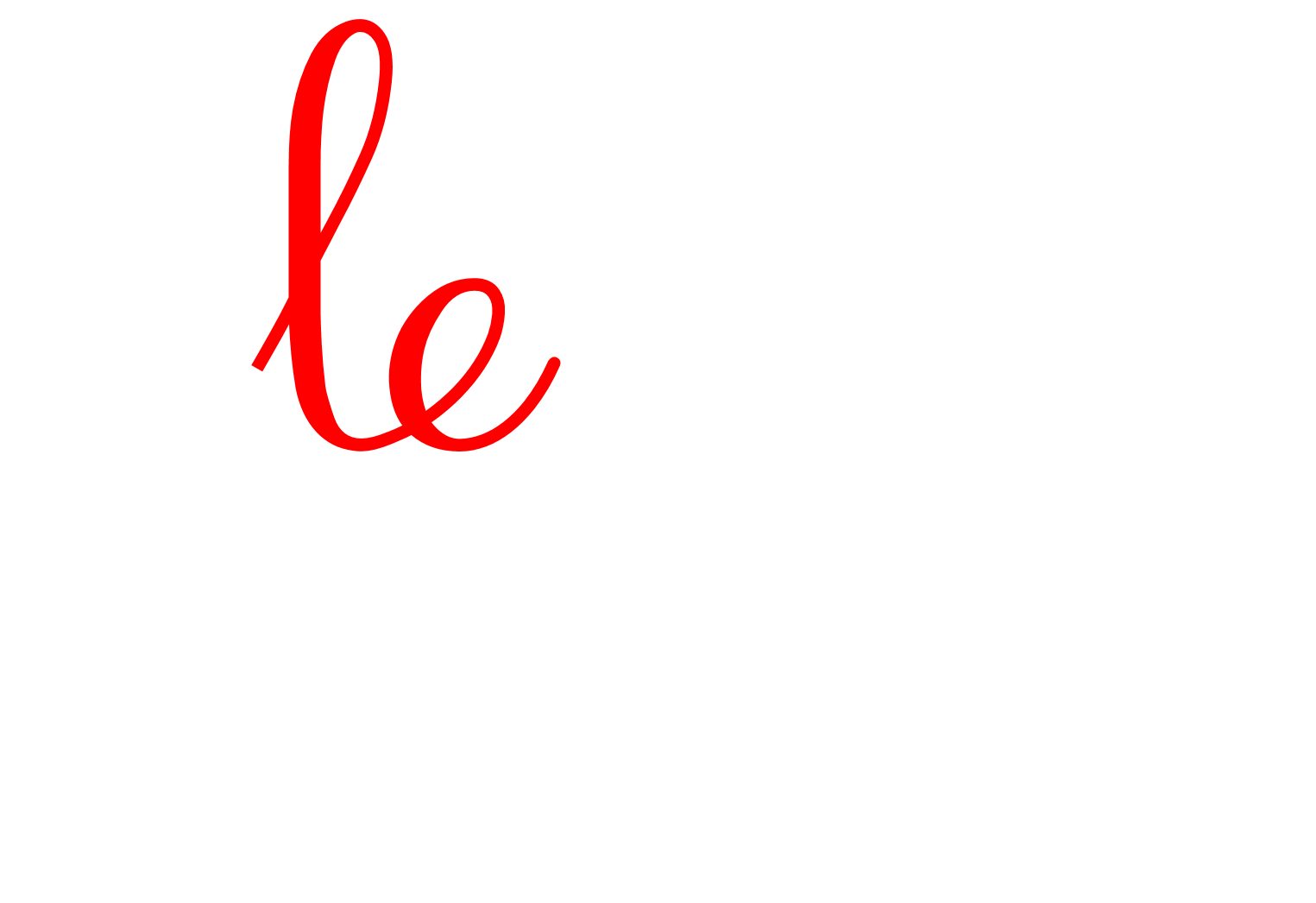 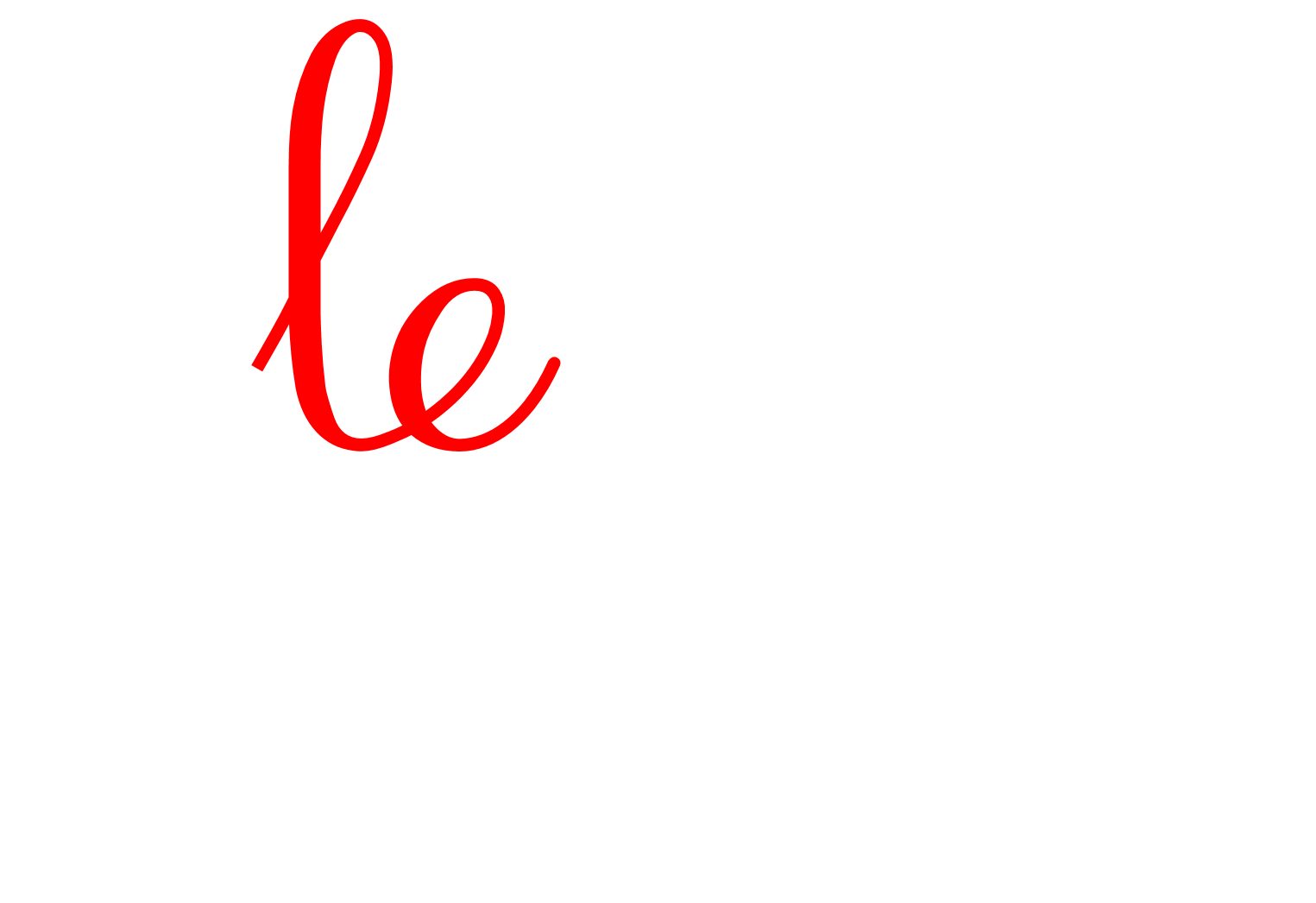 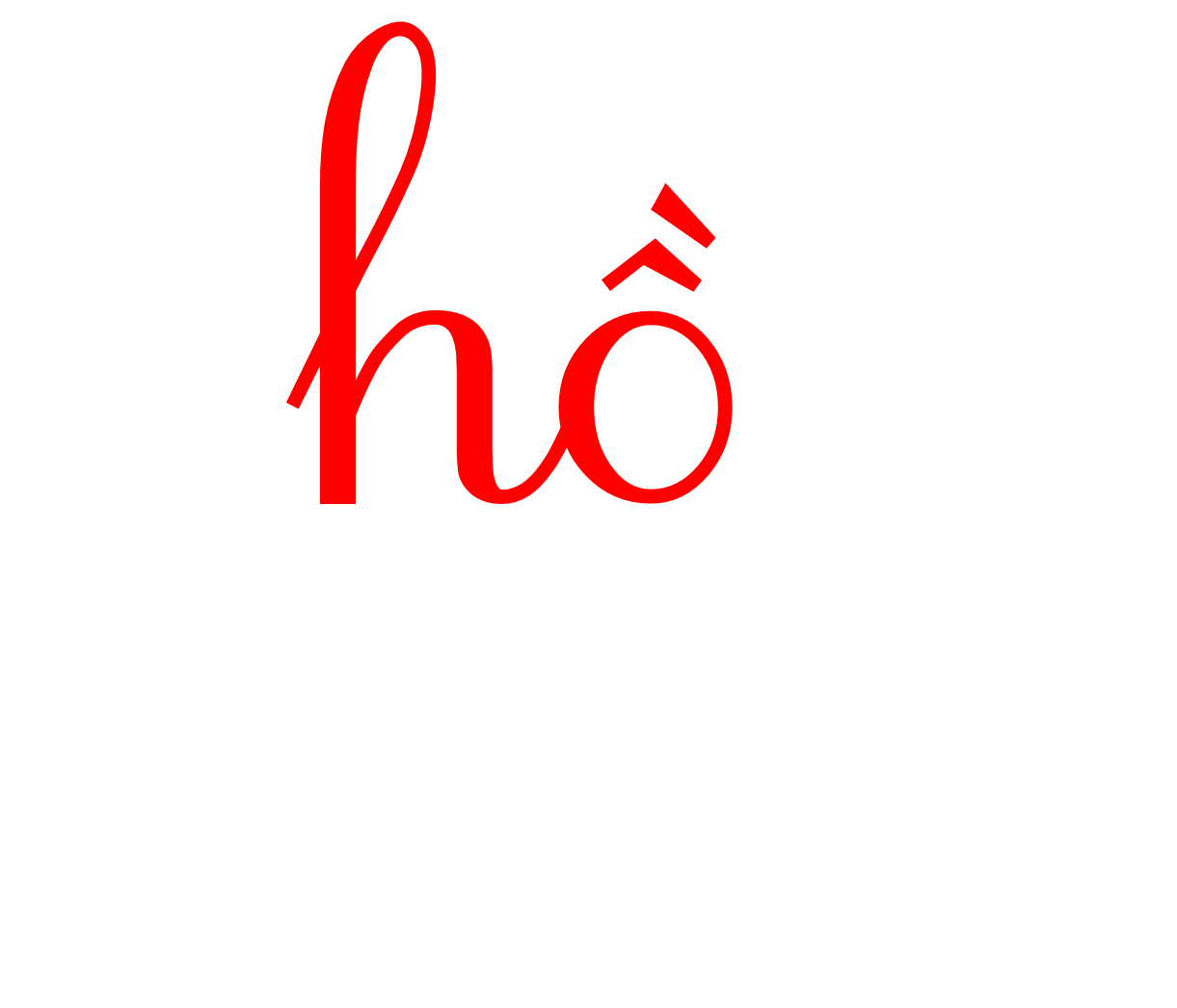 5
5
4
4
3
3
2
2
1
1
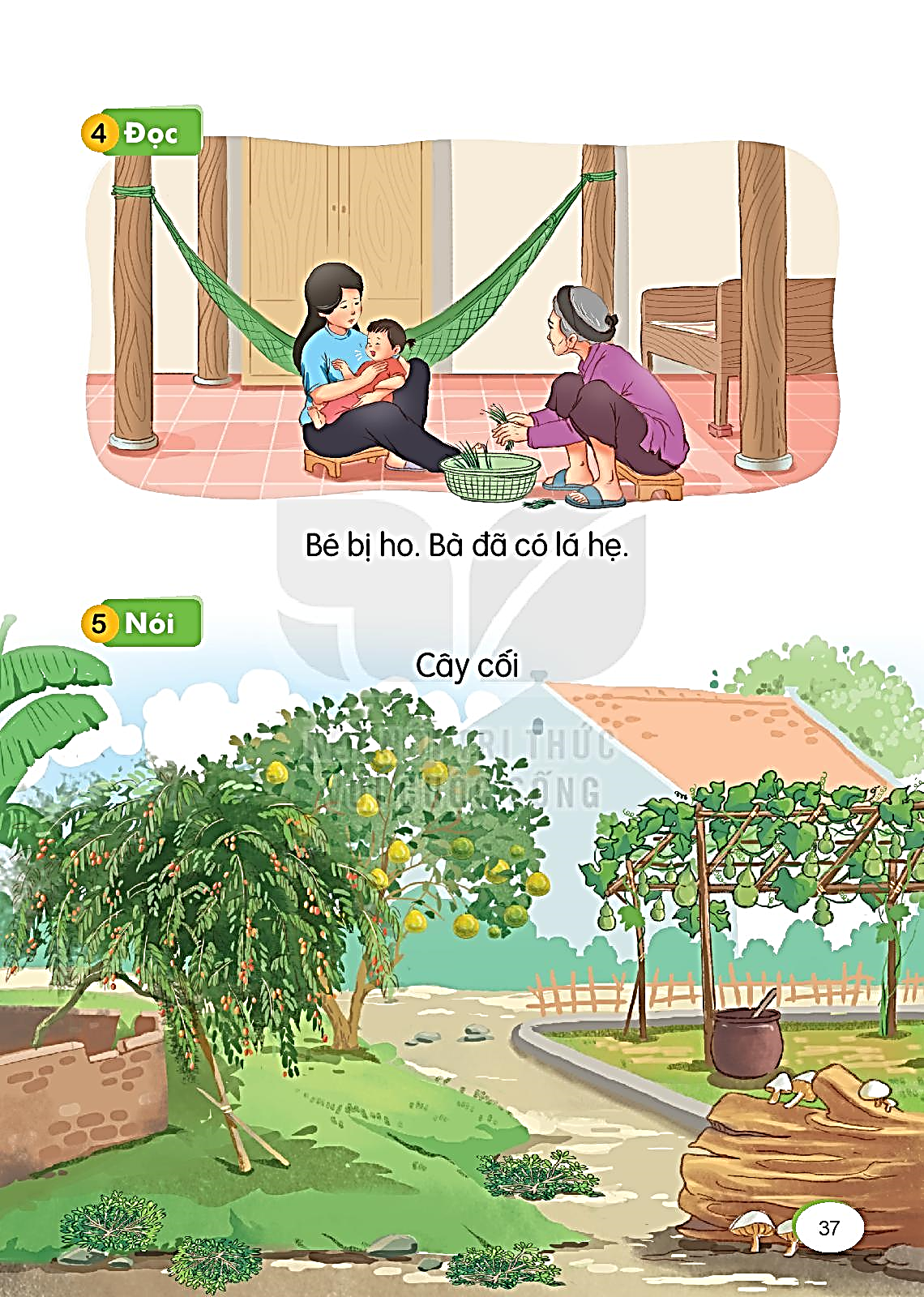 Bé bị ho. Bà đã có lá hẹ.
LuyÖn ®äc
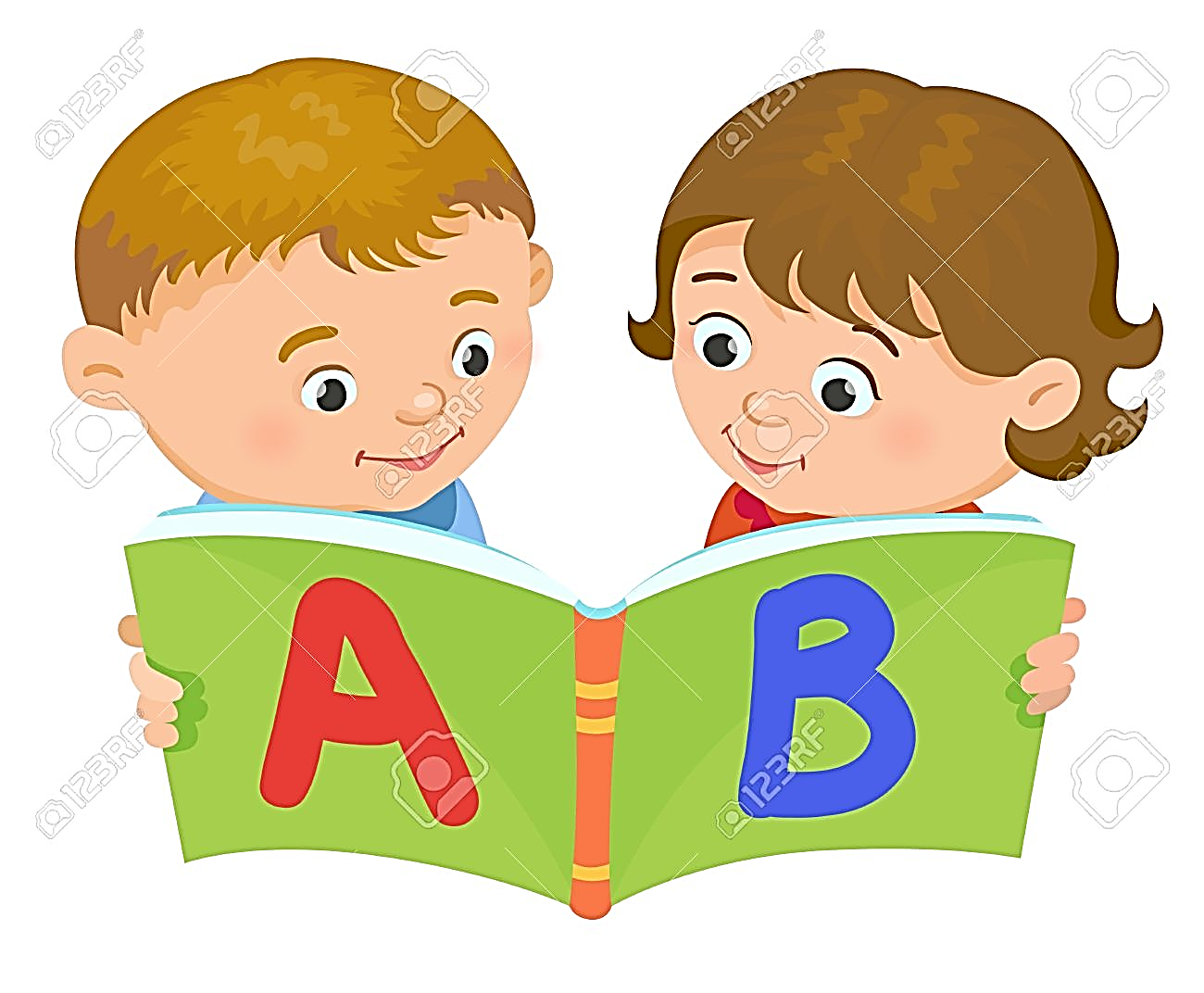 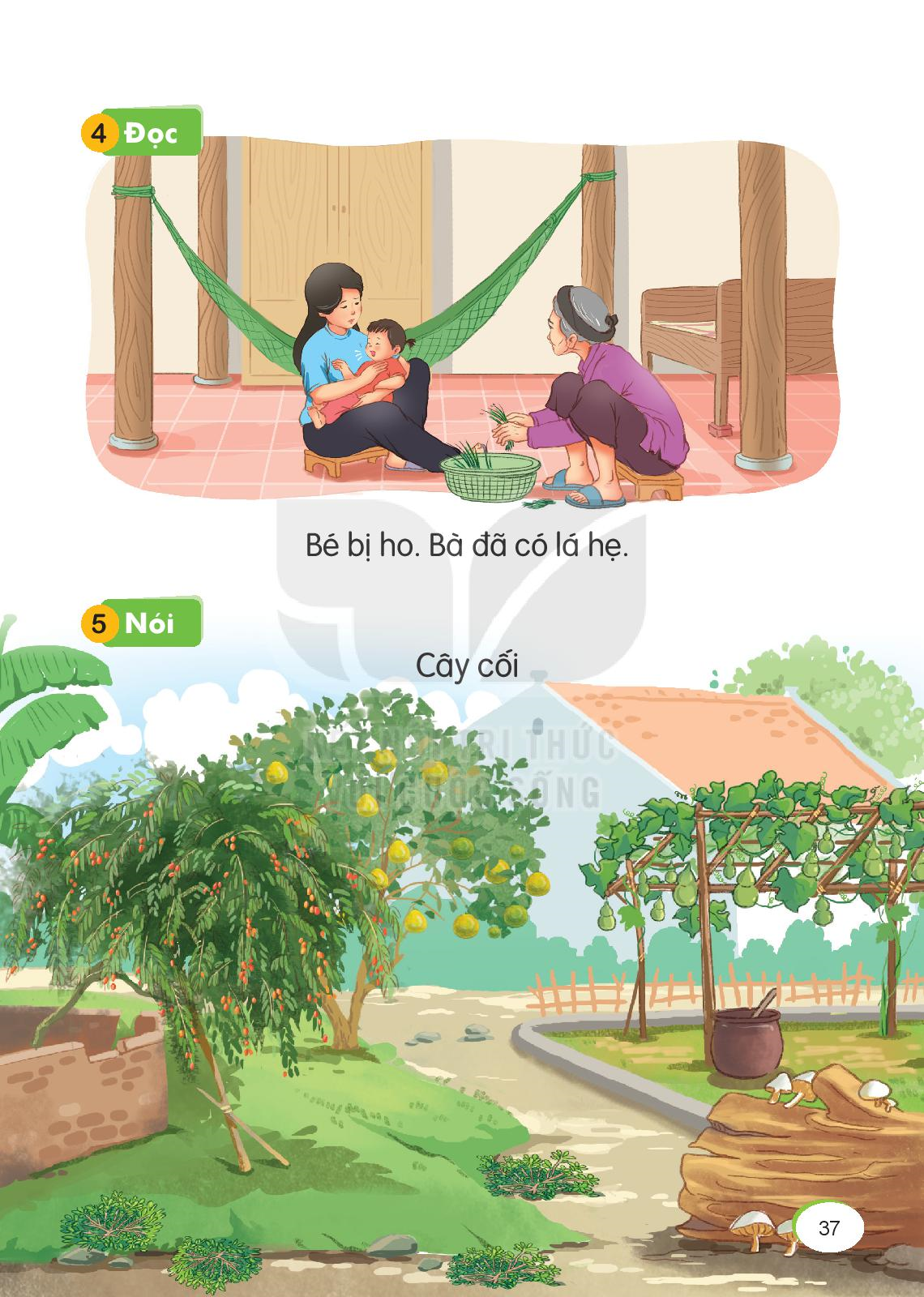 Cây cối
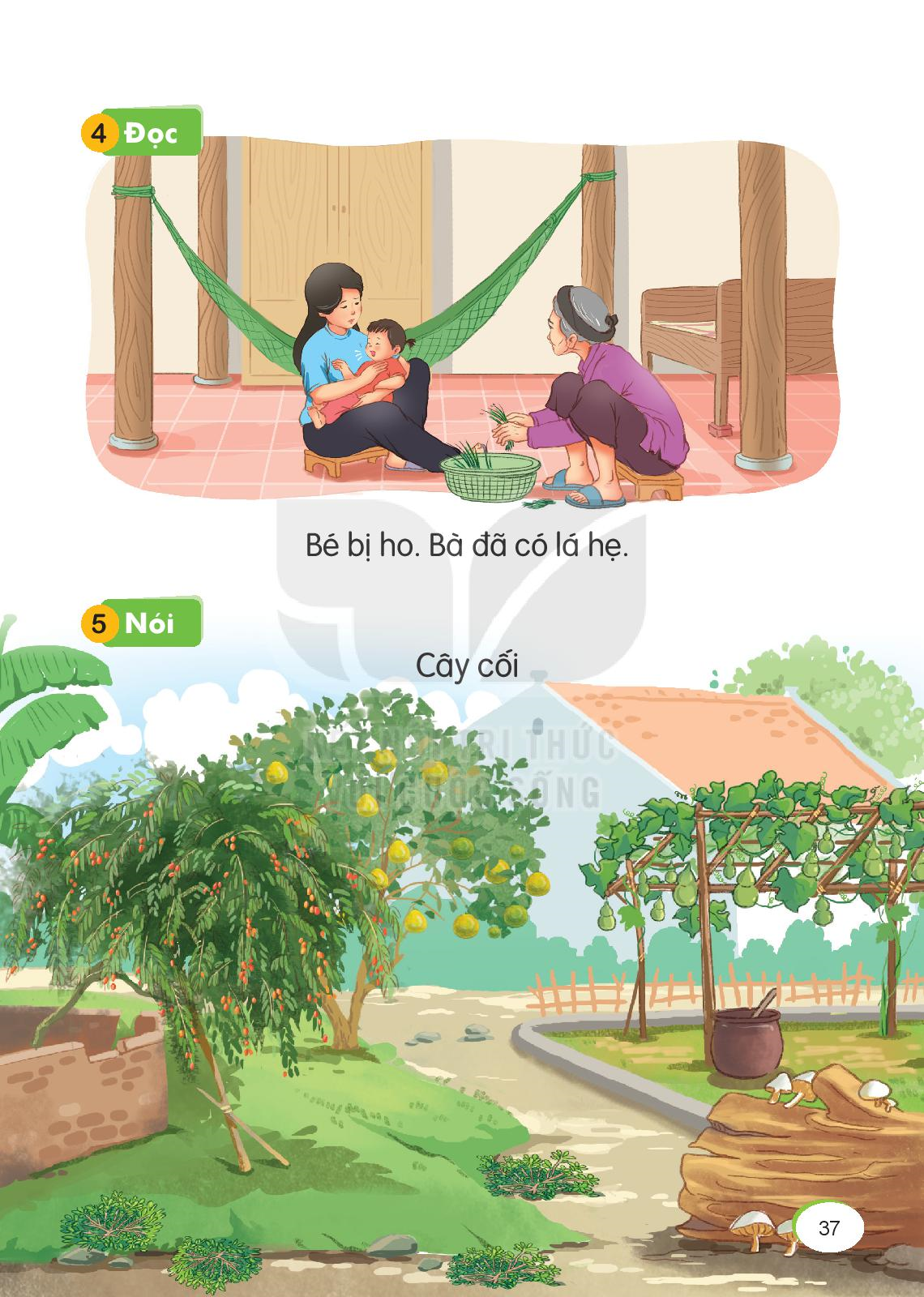 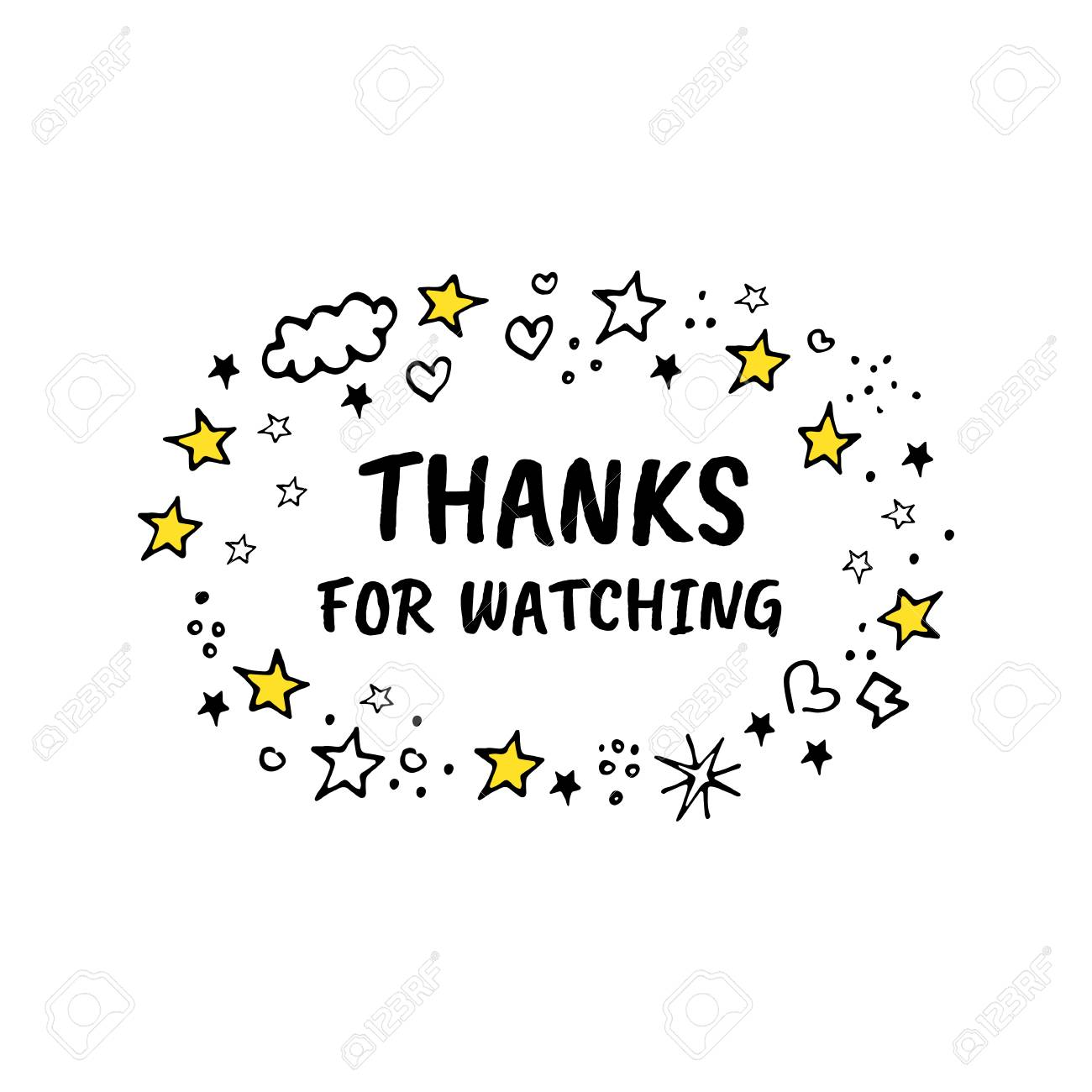 Cảm ơn
 Quý thầy cô và các con.